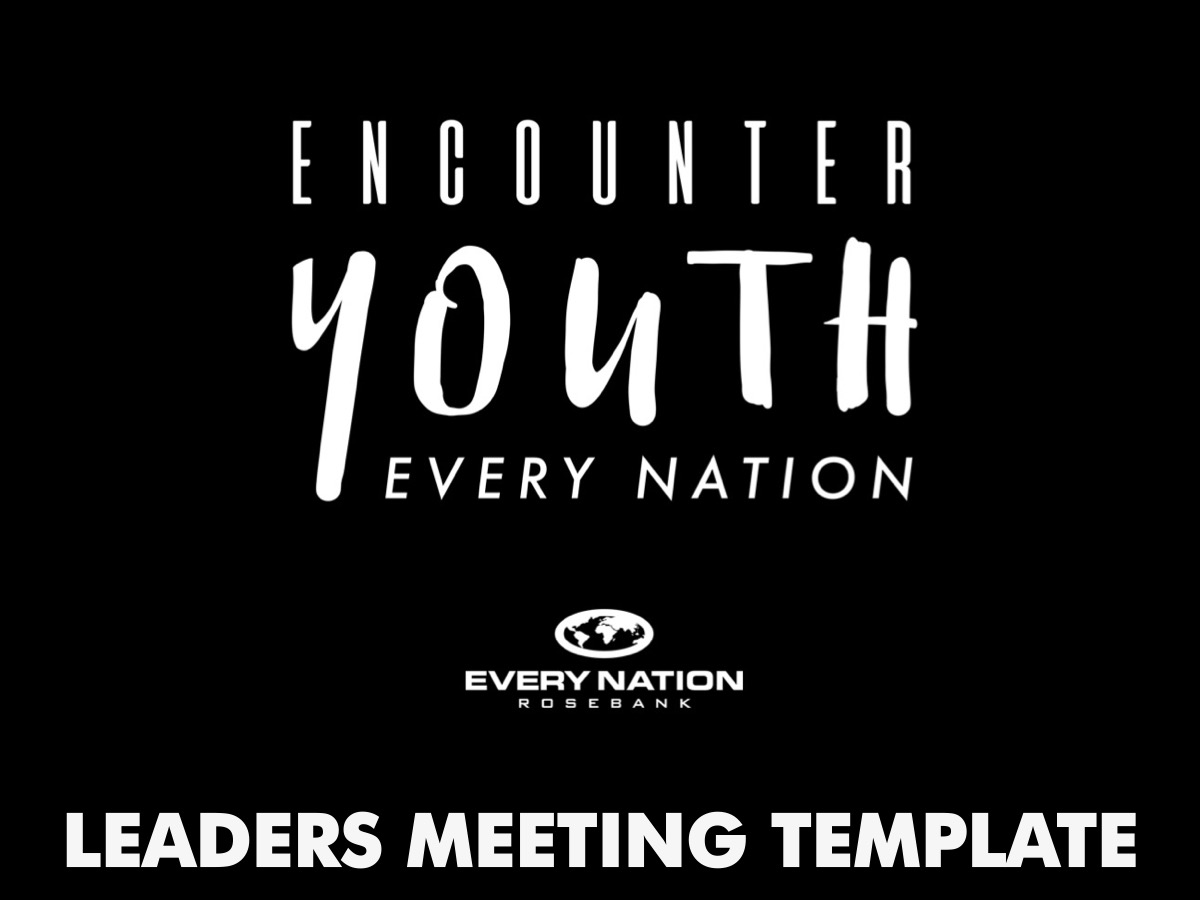 [Speaker Notes: For each of the monthly leaders meeting for high school and adult leaders, this template is used as a framework for the meeting time. Each month I select a current movie that youth are interested in and which has some connection to ministry and the presentation is structured around it using title slides with stills from the movie, the movie font is used for the slides and some devotion is built around the themes in the movie. This presentation is an example, and it was based on the movie, Allegiant when it was released a while back.]
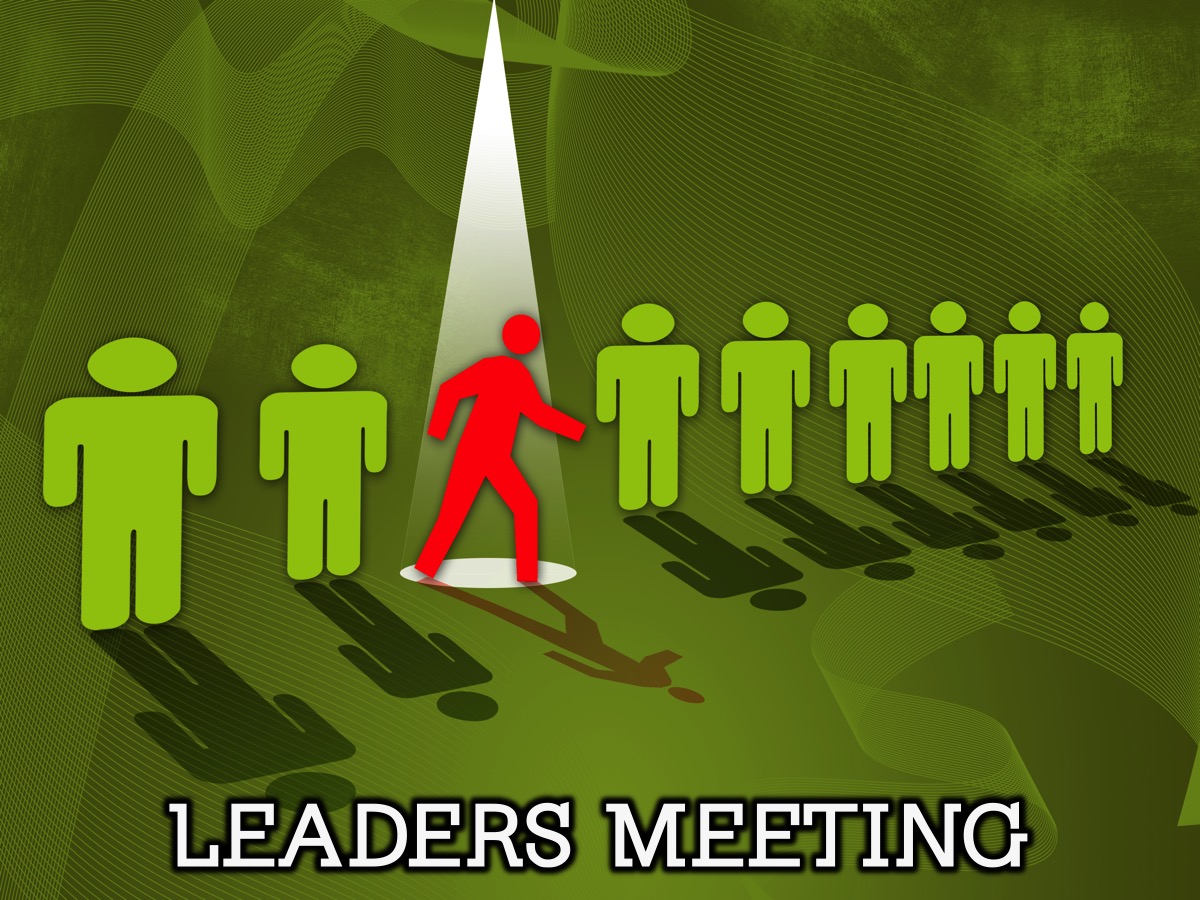 [Speaker Notes: The title slide that is shown as teens are leaving the room and the adult leaders are making their way to the circle of chairs in front of the serving hatch where the meeting will take place and where lunch will be served.]
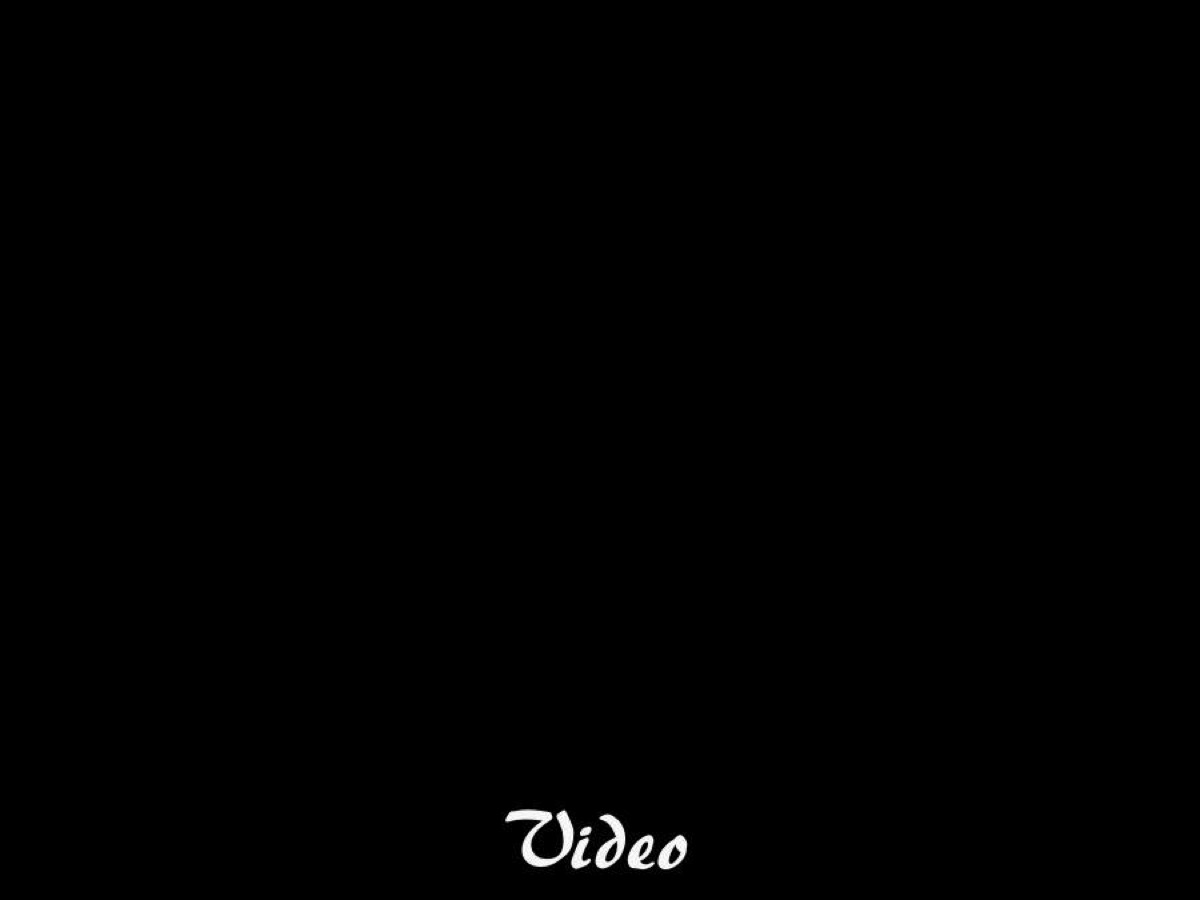 [Speaker Notes: Video: Allegiant Trailer.]
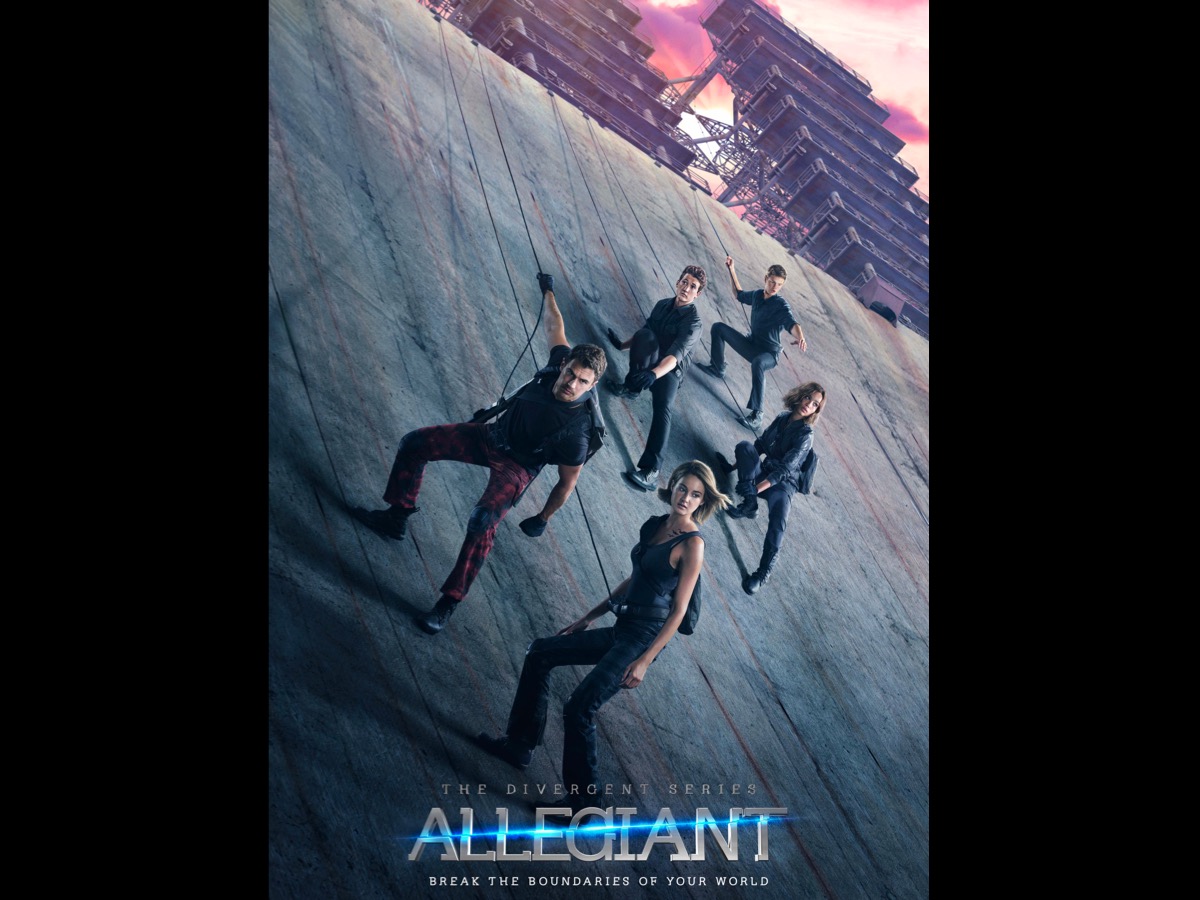 [Speaker Notes: (Some thoughts taken from the trailer are shared) It is time to go beyond the walls!]
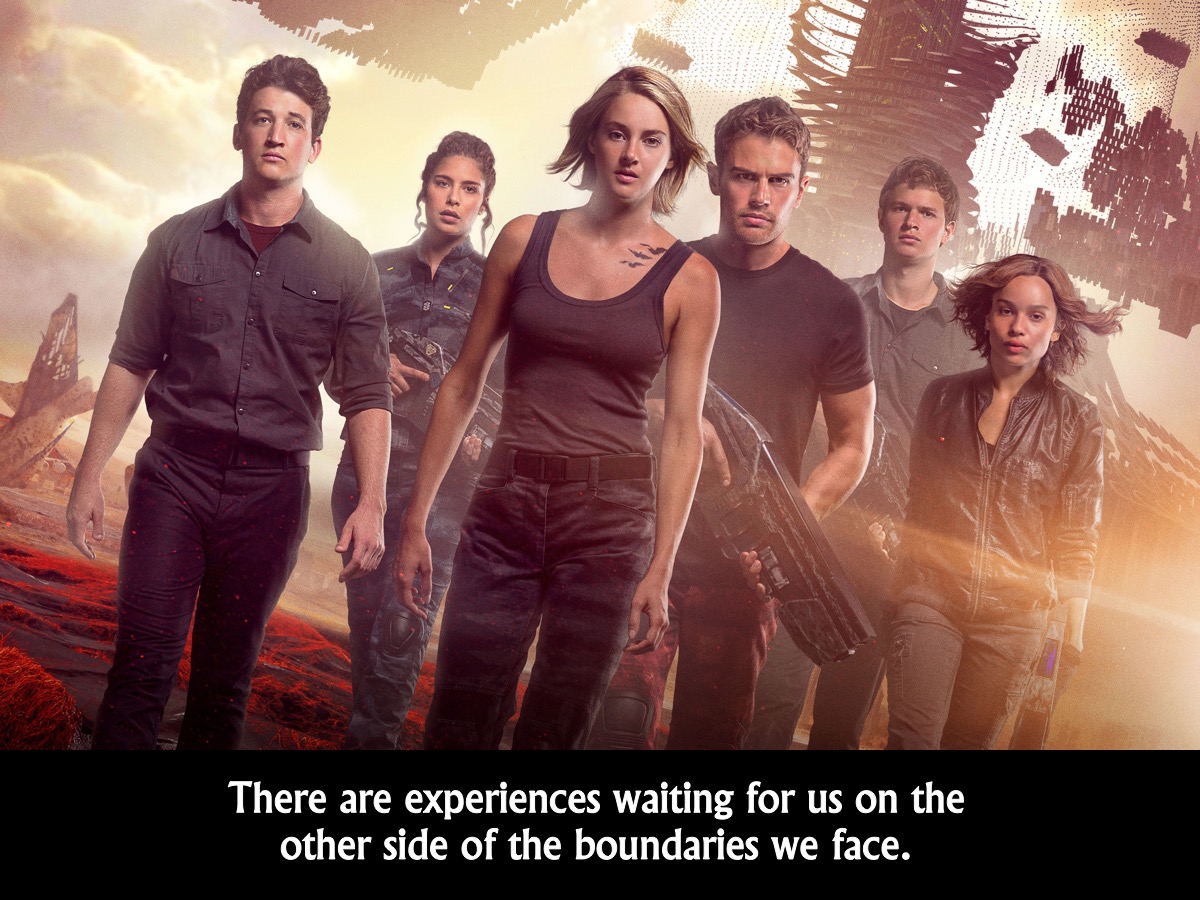 [Speaker Notes: There are experiences waiting for us on the other side of the boundaries we see around us.]
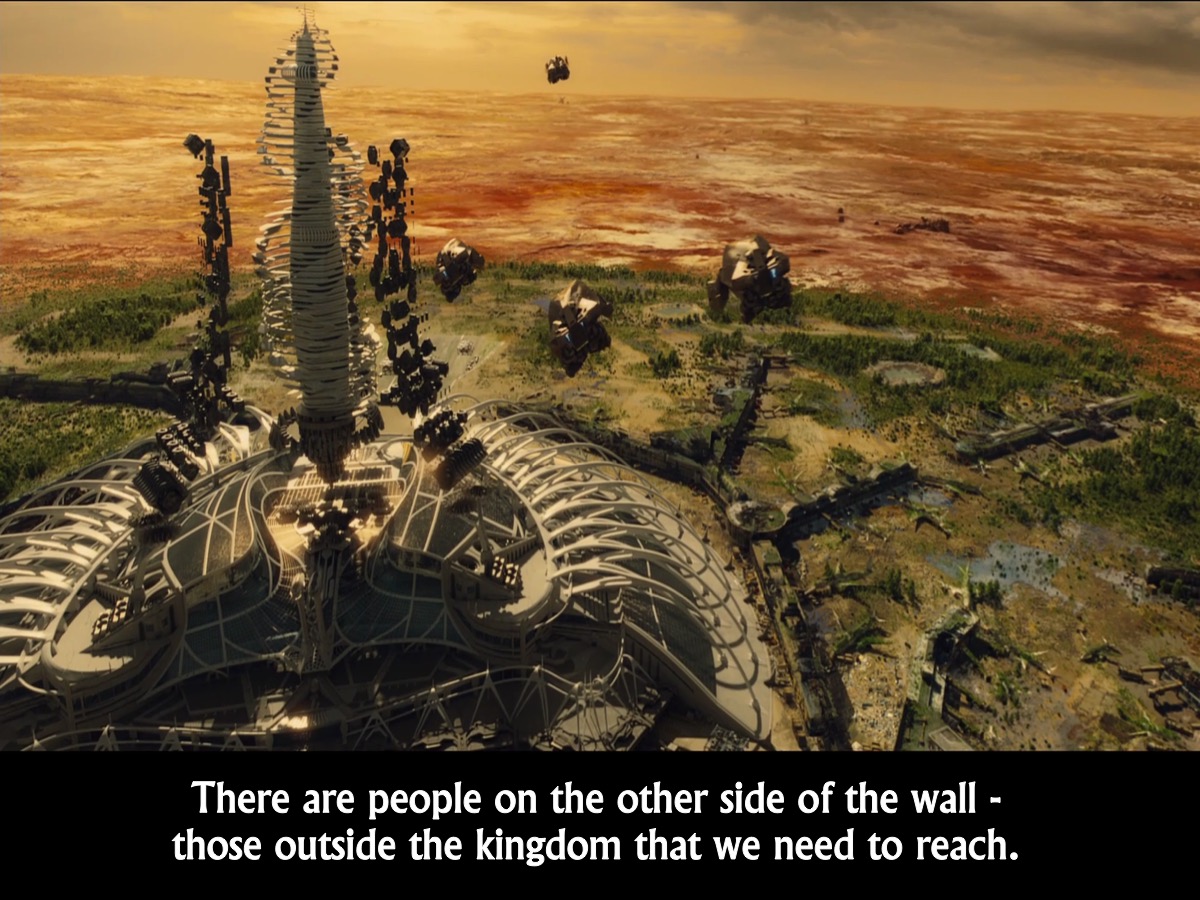 [Speaker Notes: There are people on the other side of the walls we create between those who are in the church and outside the church.]
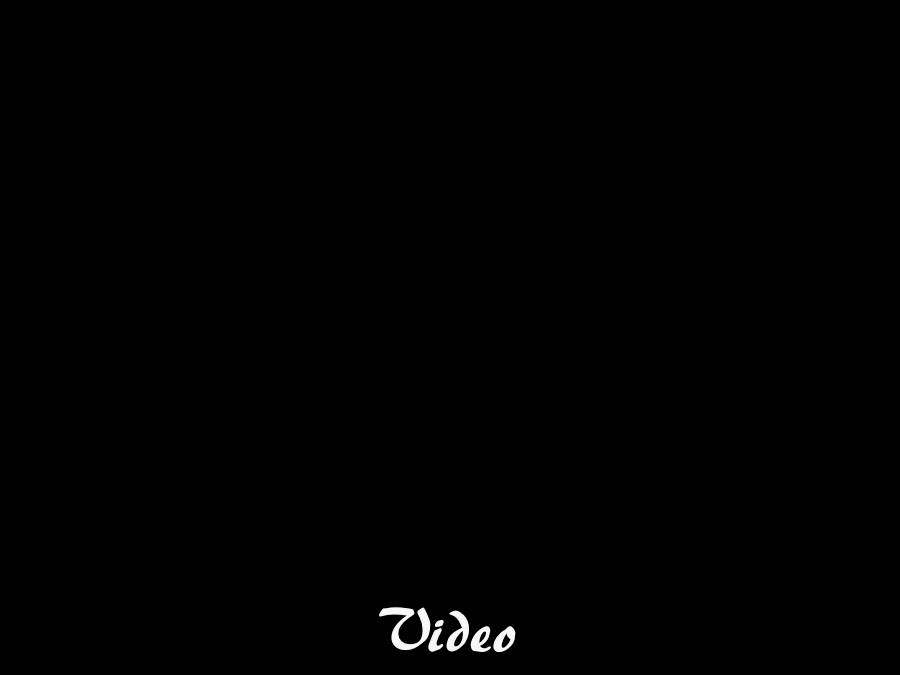 [Speaker Notes: Video: Allegiant Go Beyond.]
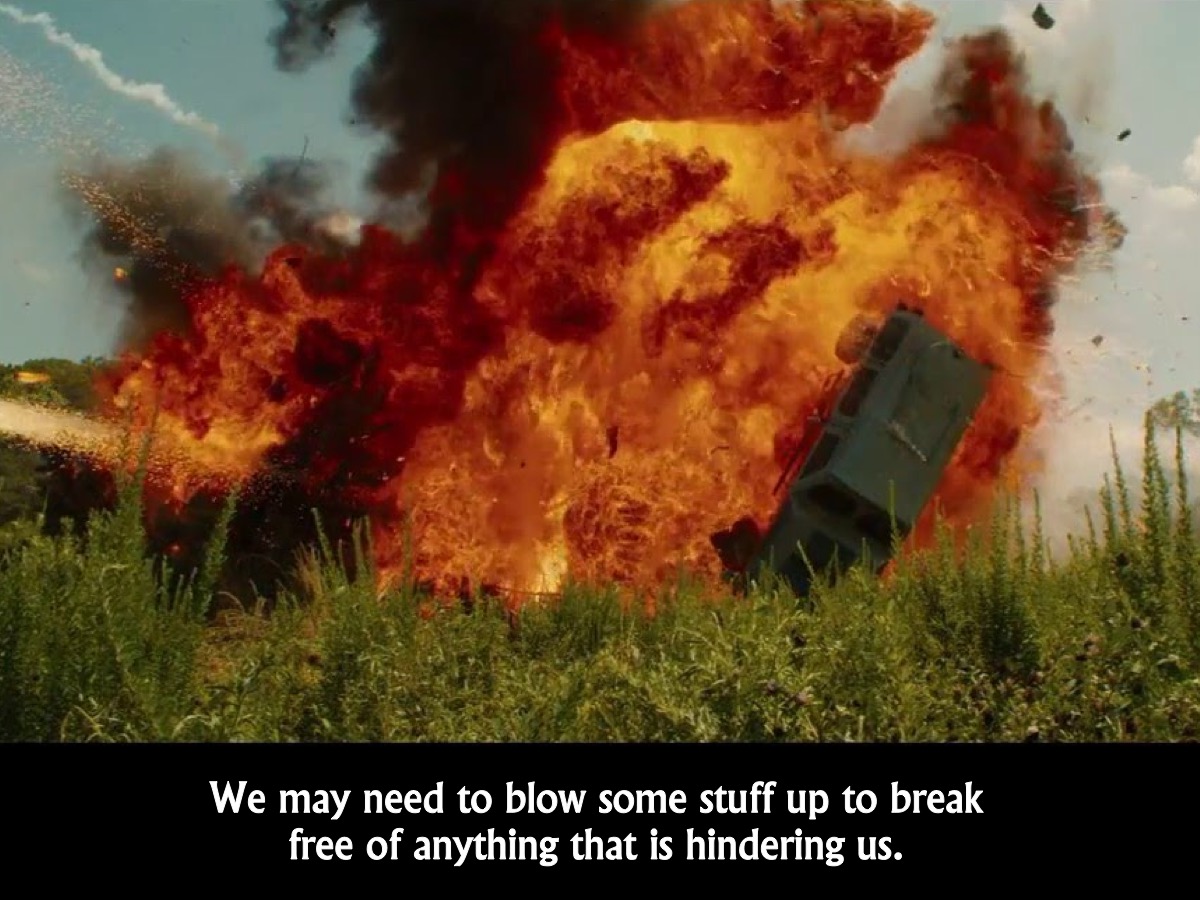 [Speaker Notes: We may need to blow some stuff up to break free of anything that is hindering us.]
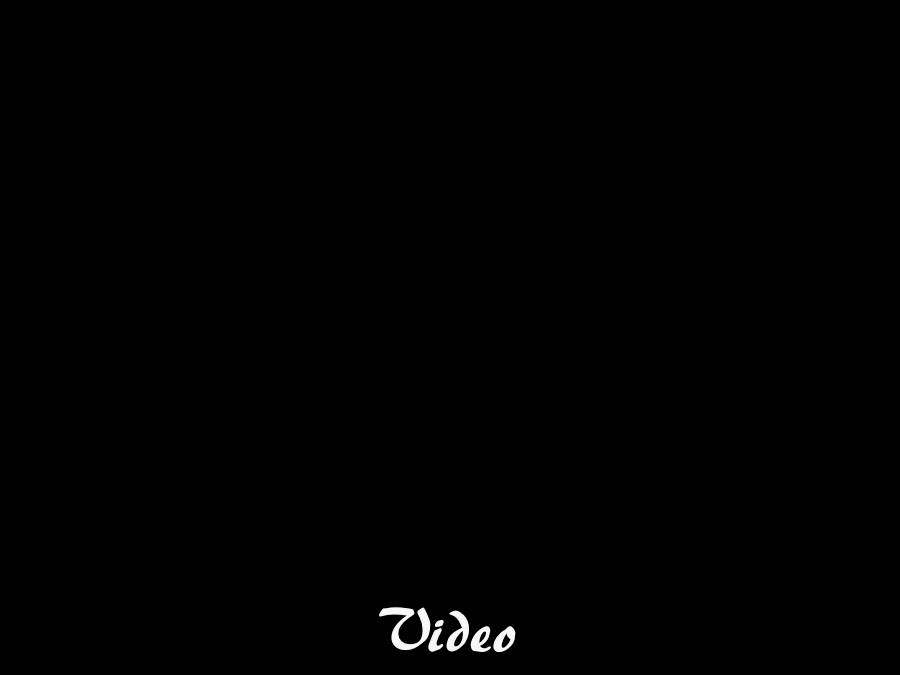 [Speaker Notes: Video: Allegiant Generator.]
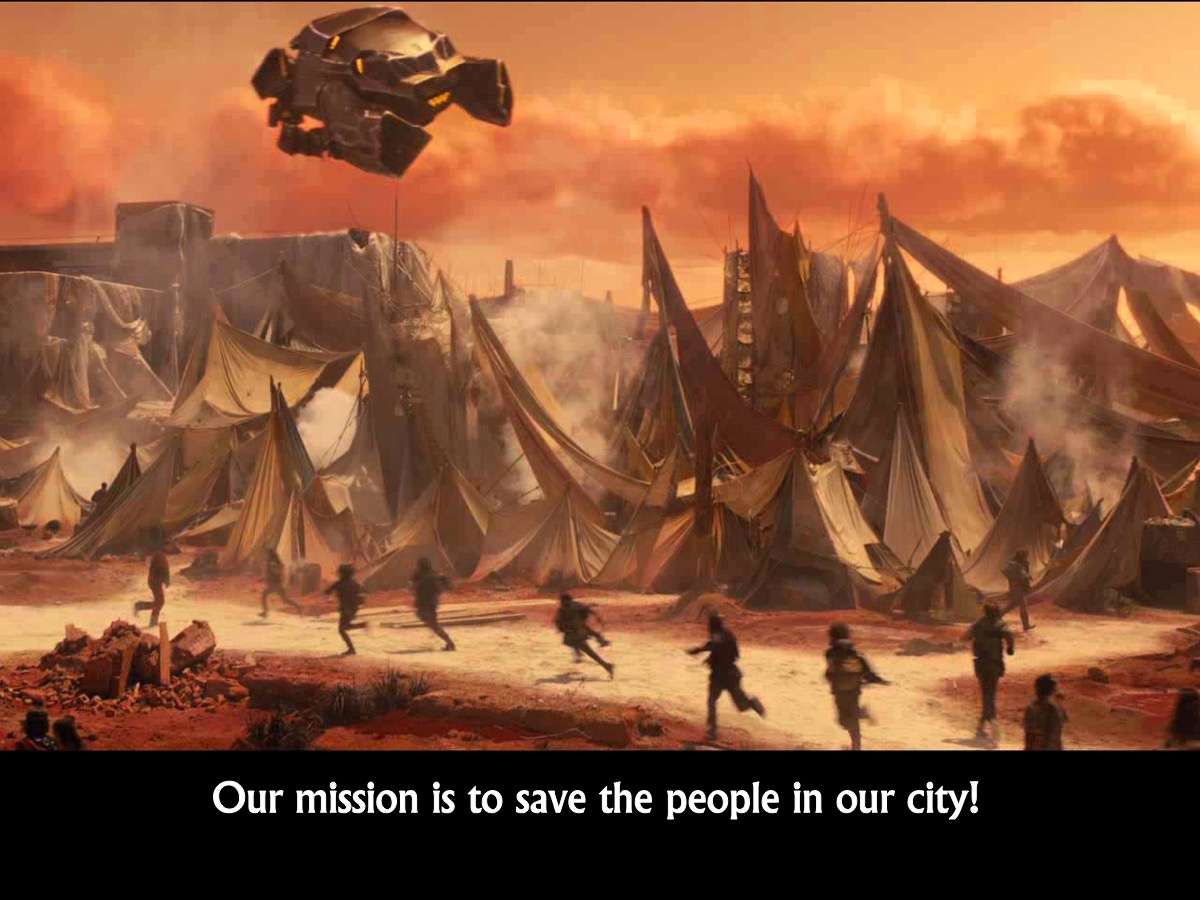 [Speaker Notes: Our mission is to save the people in our city!]
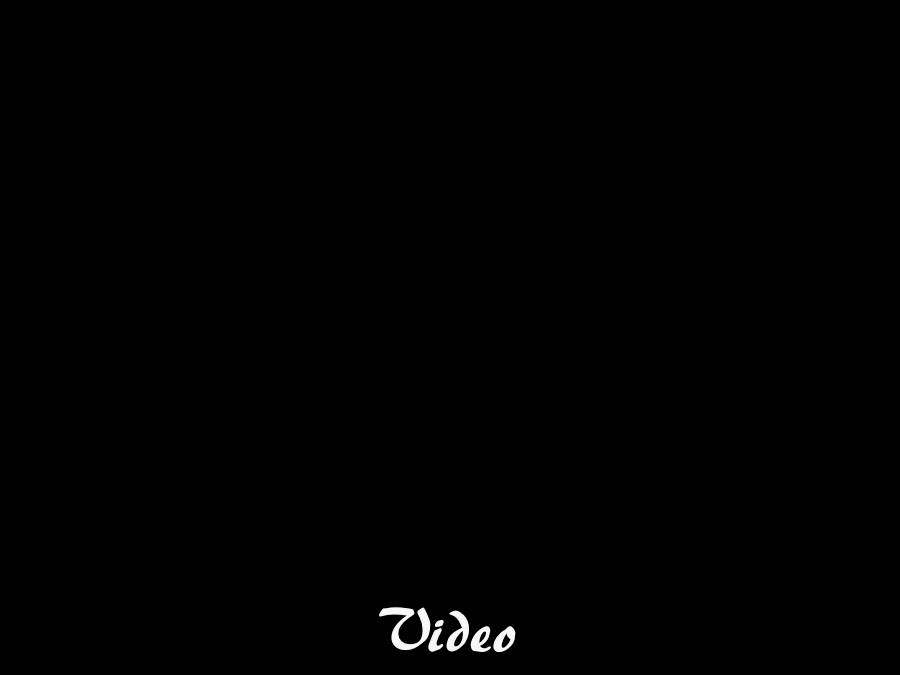 [Speaker Notes: Video: Allegiant The Truth Lies Beyond.]
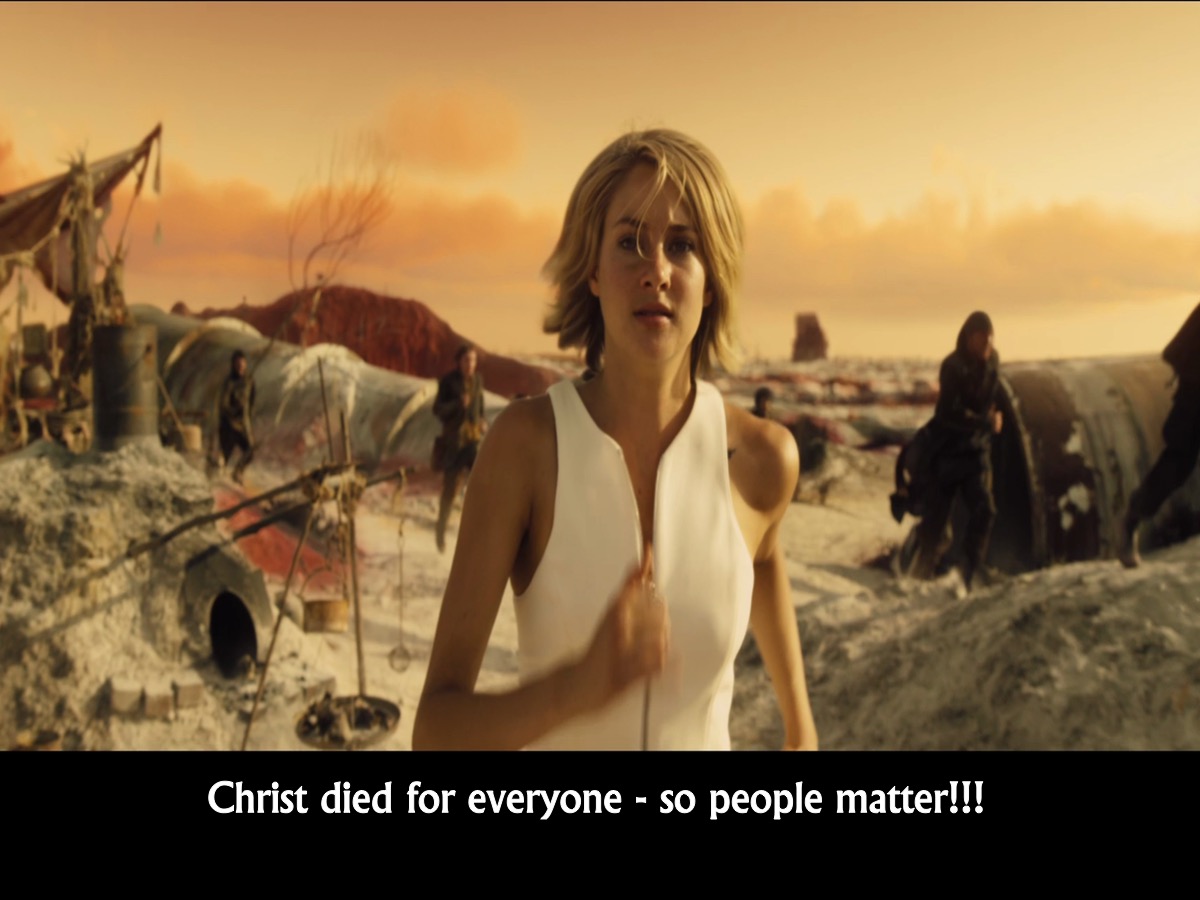 [Speaker Notes: Christ died for everyone - so people matter!]
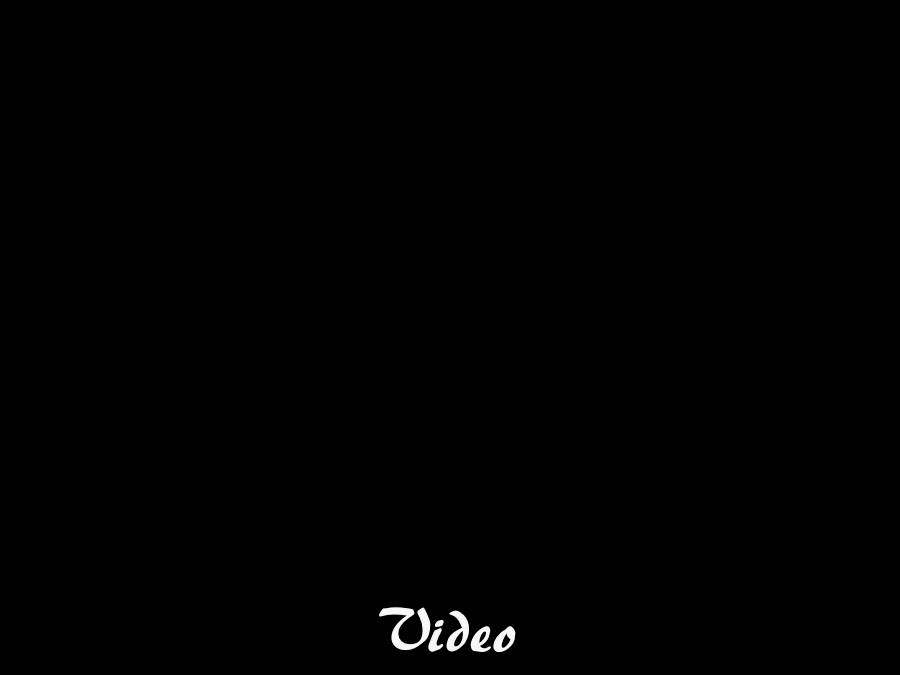 [Speaker Notes: Video: Allegiant - Their World.]
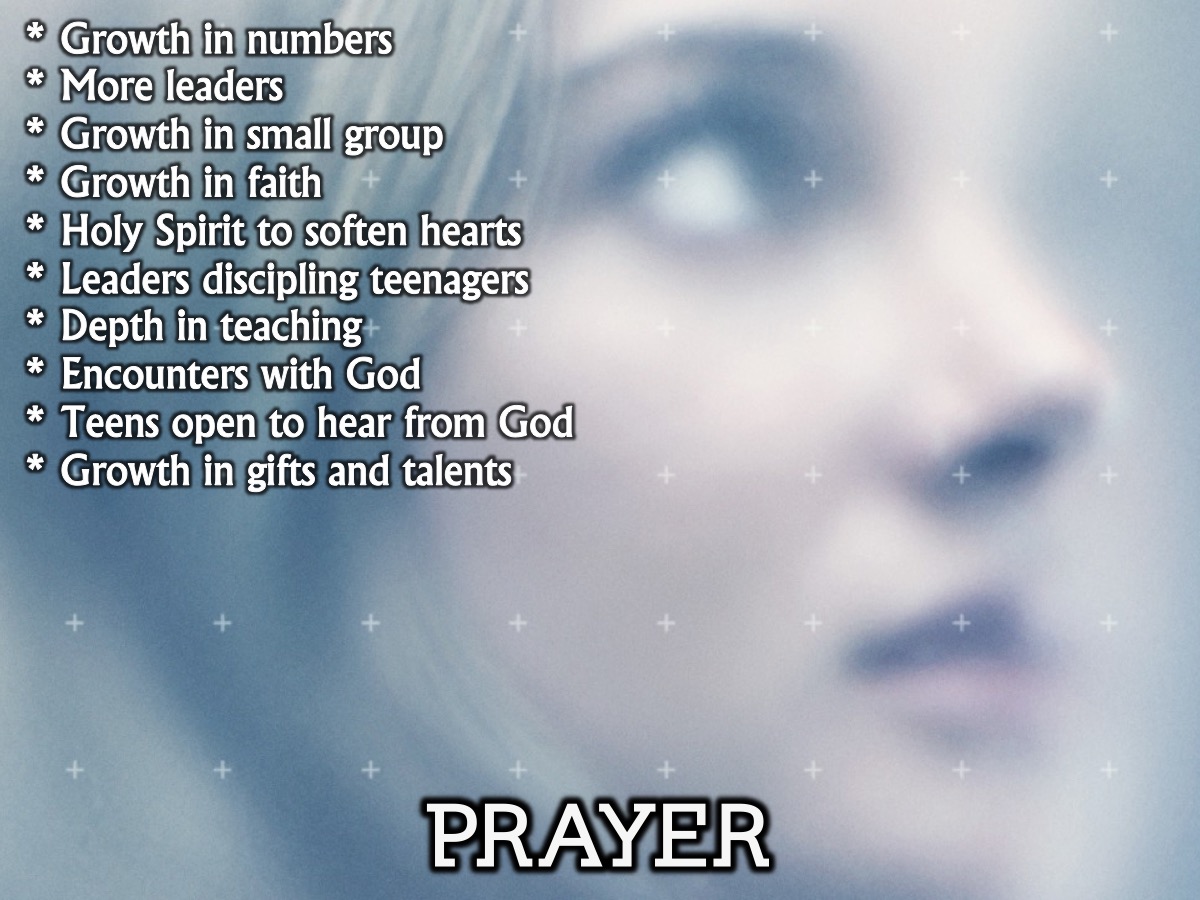 [Speaker Notes: Prayer (for this prayer time I identified a number of areas that we needed to pray into):
* Growth in numbers
* More leaders
* Growth in small group (trust, depth, consistency)
* Growth in faith
* Holy Spirit to touch and soften hearts
* Leaders discipling teenagers
* Depth in teaching
* Encounters with God
* Teens open to hear from God
* Growth in gifts and talents]
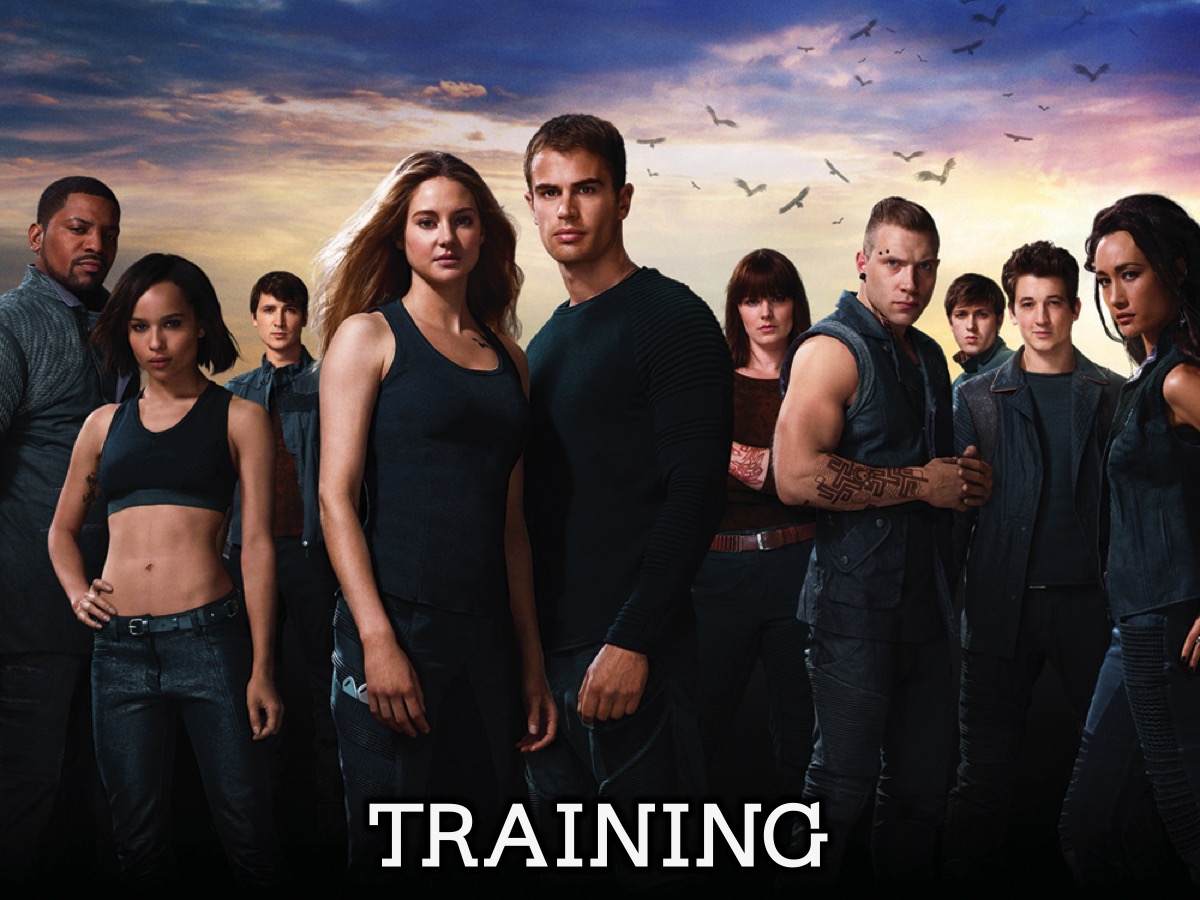 [Speaker Notes: Training: Each month some skill is identified and training is provided for the team. Check out this presentation for some of the leadership training we have done in recent months: 
http://www.ymresourcer.com/documents/Encounter_Volunteer_Training.pptx]
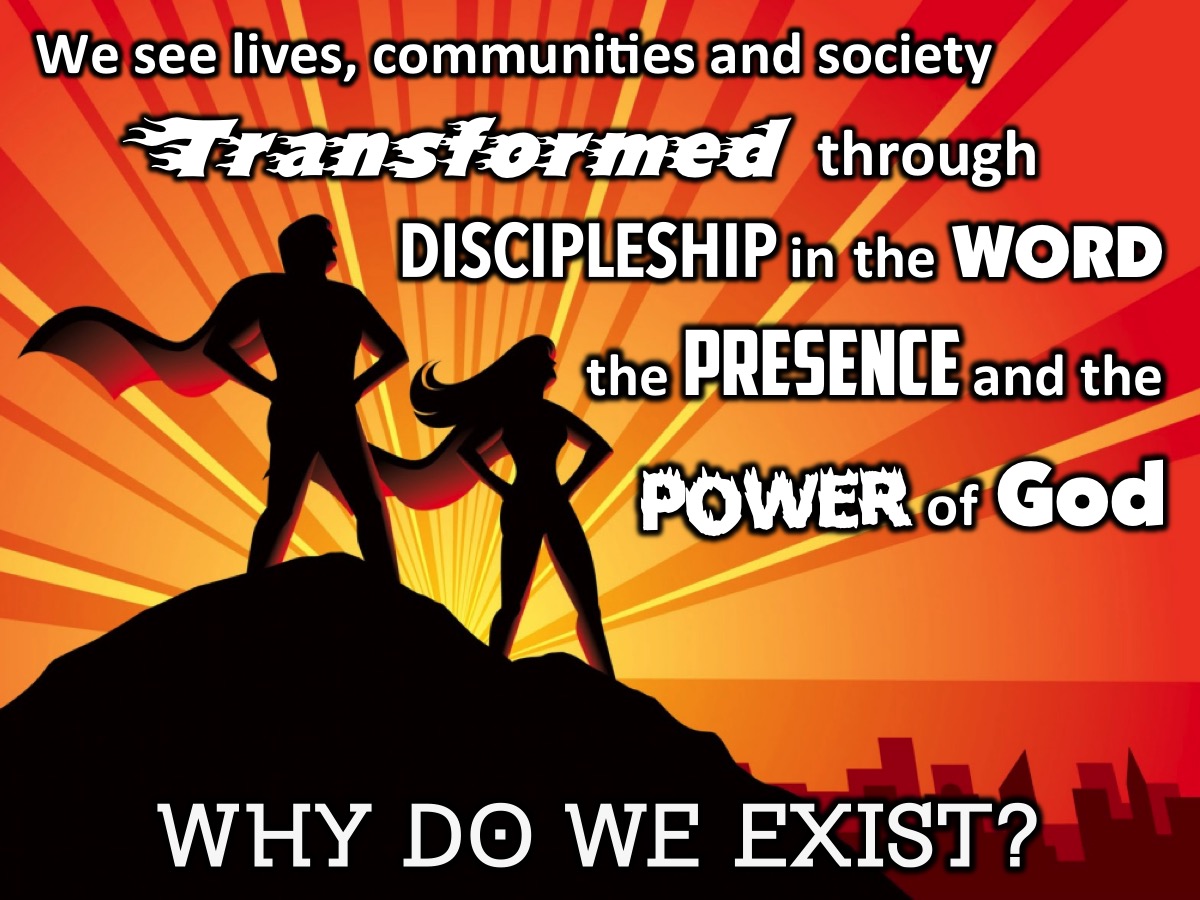 [Speaker Notes: Firstly, we reminded ourselves - as we do each time we meet - the reason why we exist as a youth ministry which is to see lives, communities and society transformed through discipleship in the Word, the presence and the power of God.]
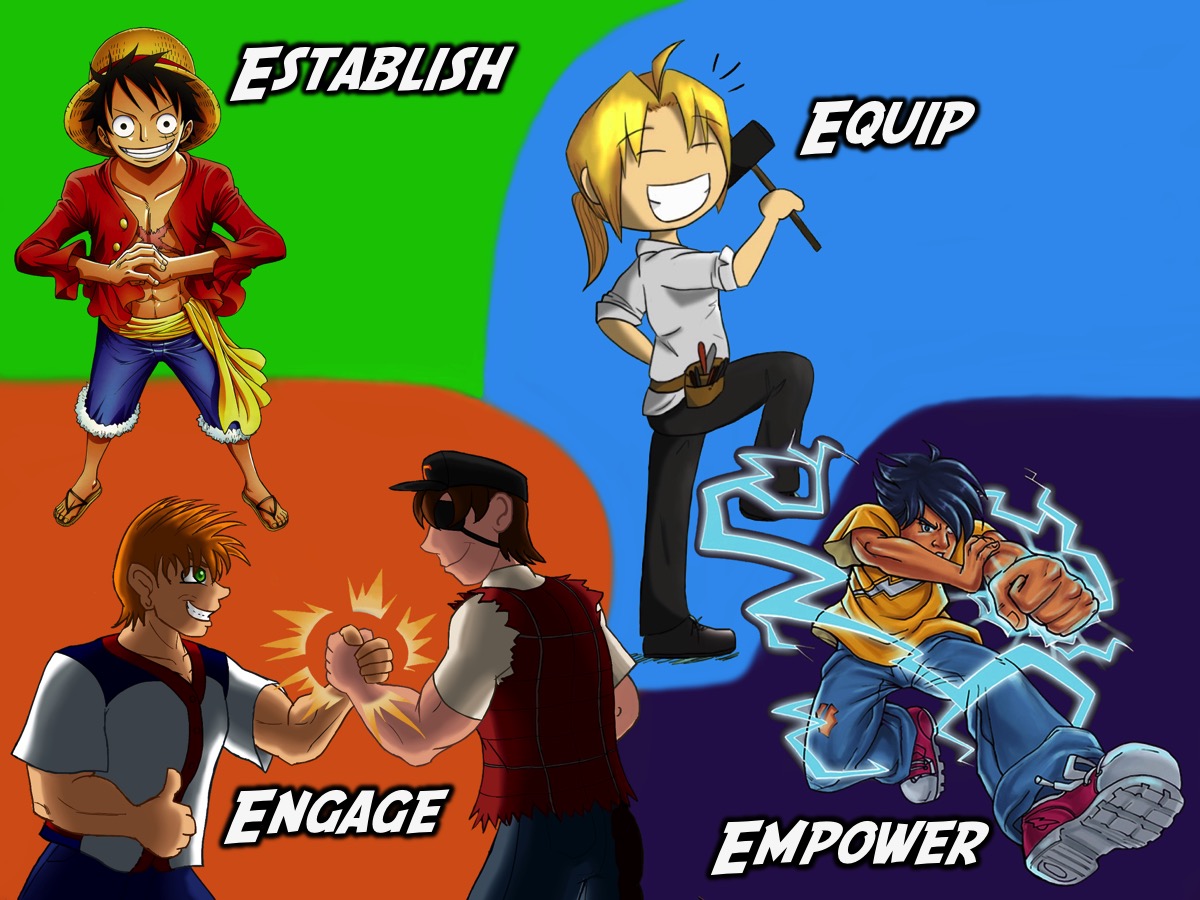 [Speaker Notes: Secondly, we restated our disciplemaking path and how each stage leads to the next stage: starting with Engage and ending with Empower - although those who are being established, equipped and empowered are taught to engage with their lost friends.]
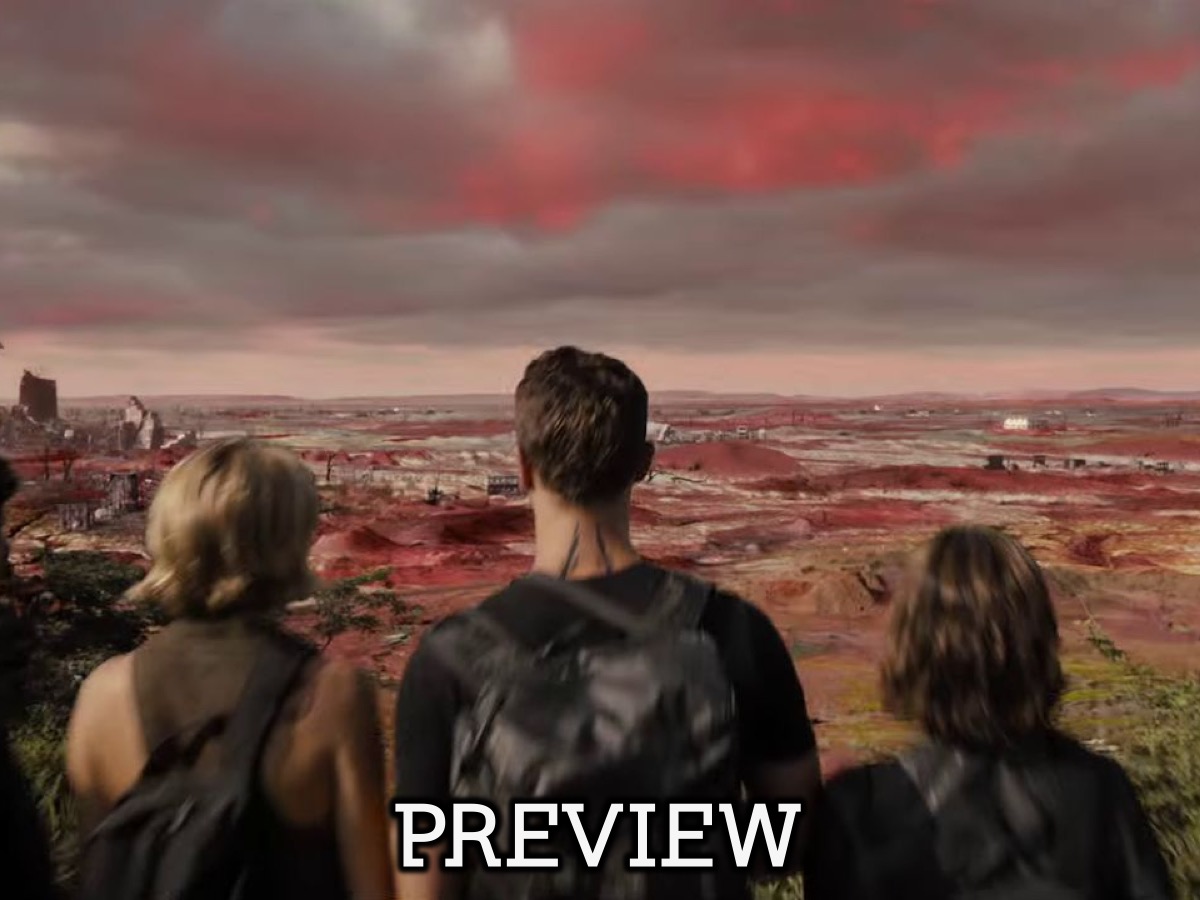 [Speaker Notes: Preview (the next section is usually a look ahead to the upcoming month of meetings - of if it is the first meeting for the term, then we preview the whole upcoming term. If this is the last leaders meeting of the term, then we spend time reviewing the term that has passed and then spend time planning the new term.]
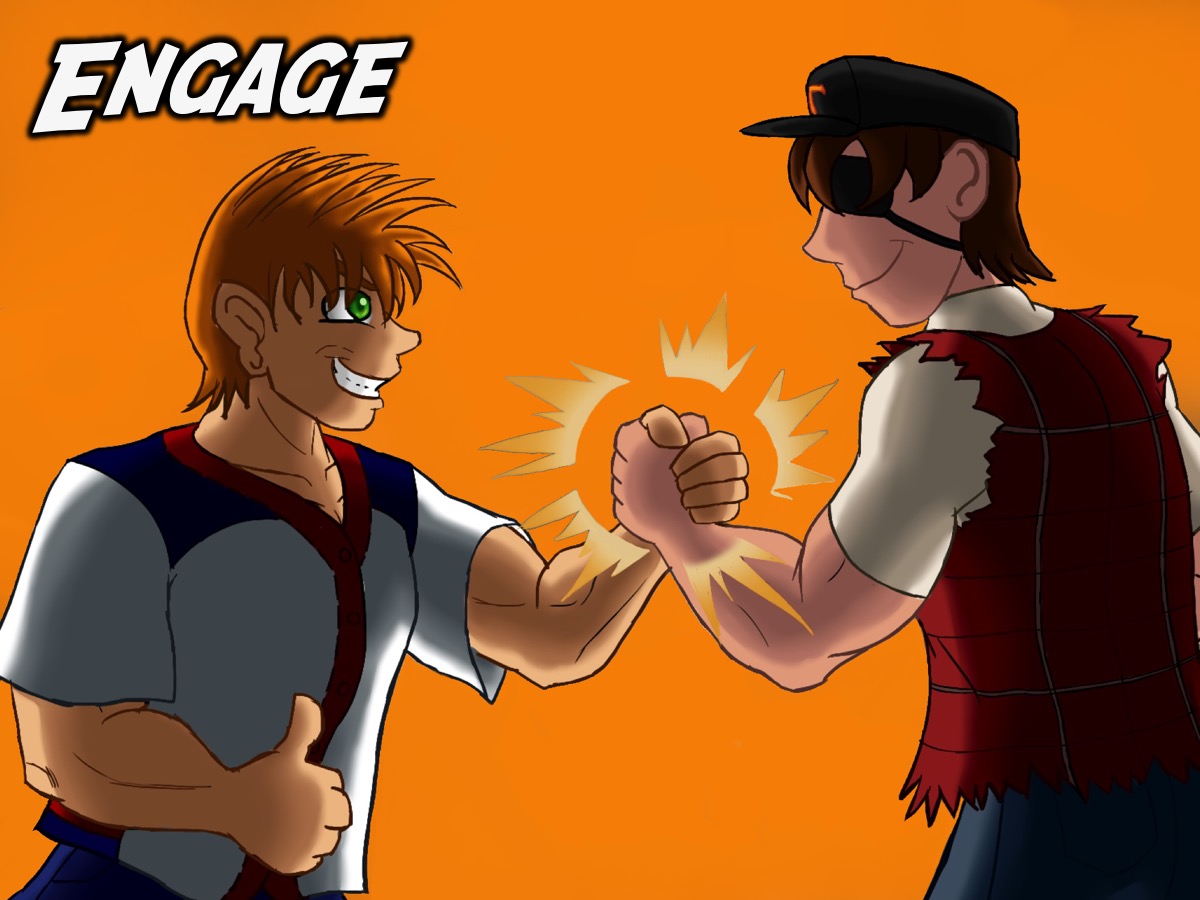 [Speaker Notes: Our planning focuses on our Engage events which take place on Friday nights…]
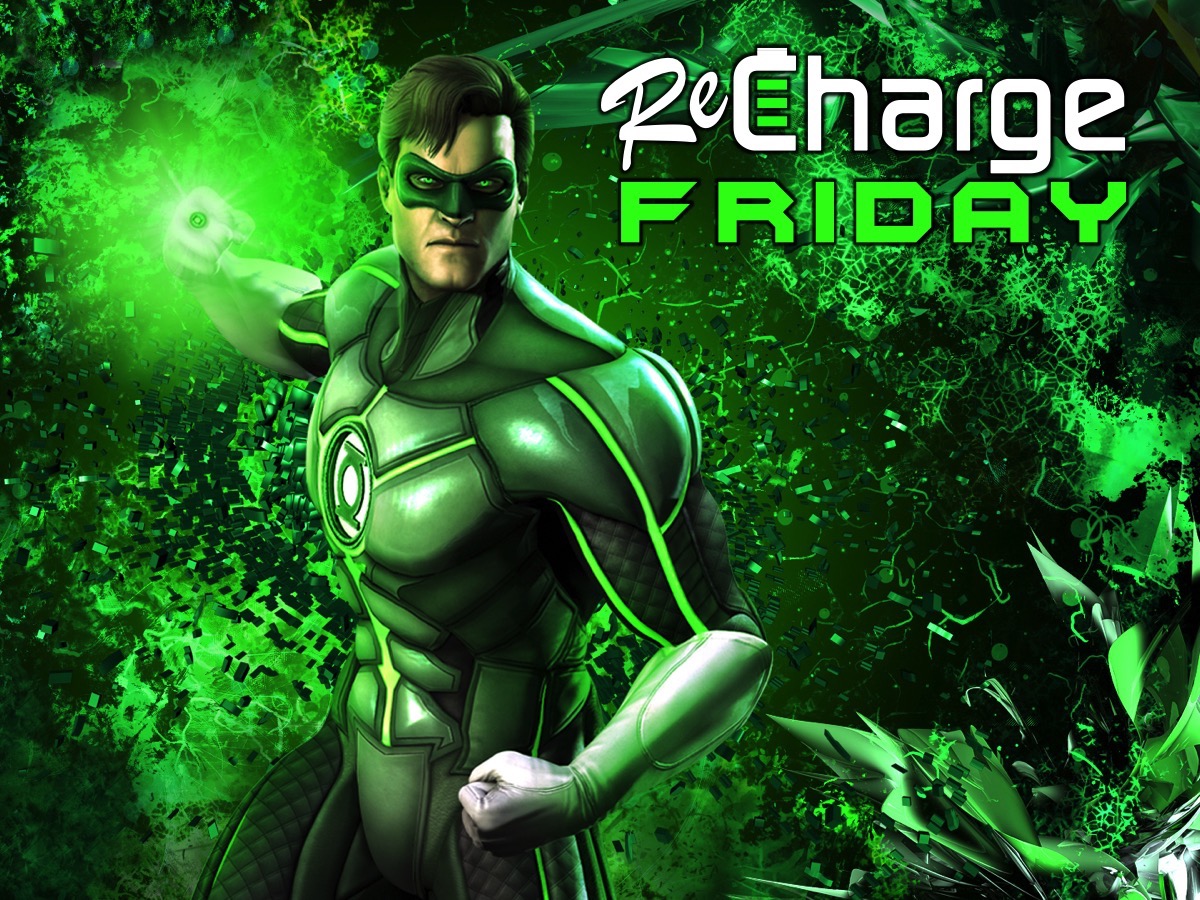 [Speaker Notes: This would be the title slide for the term following by each of the upcoming Friday night events that we are previewing…]
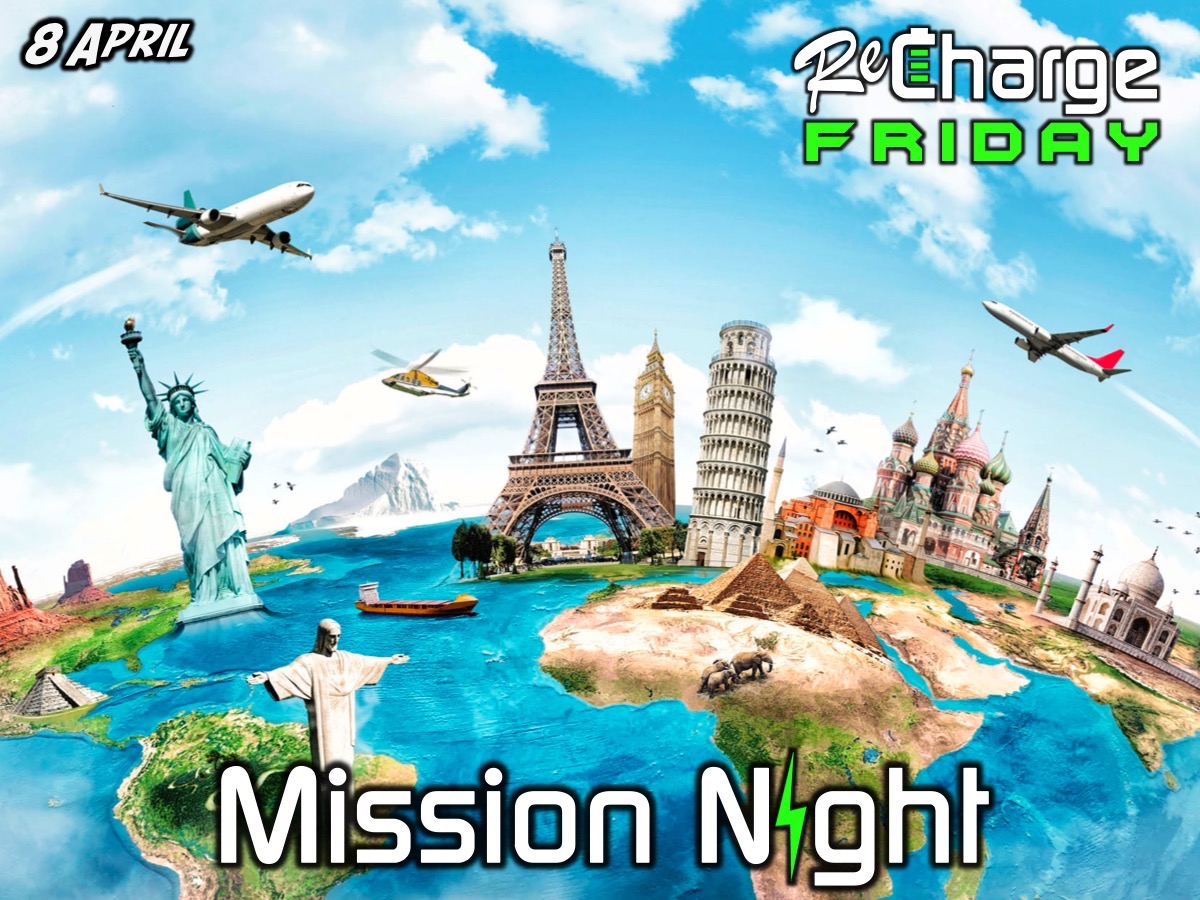 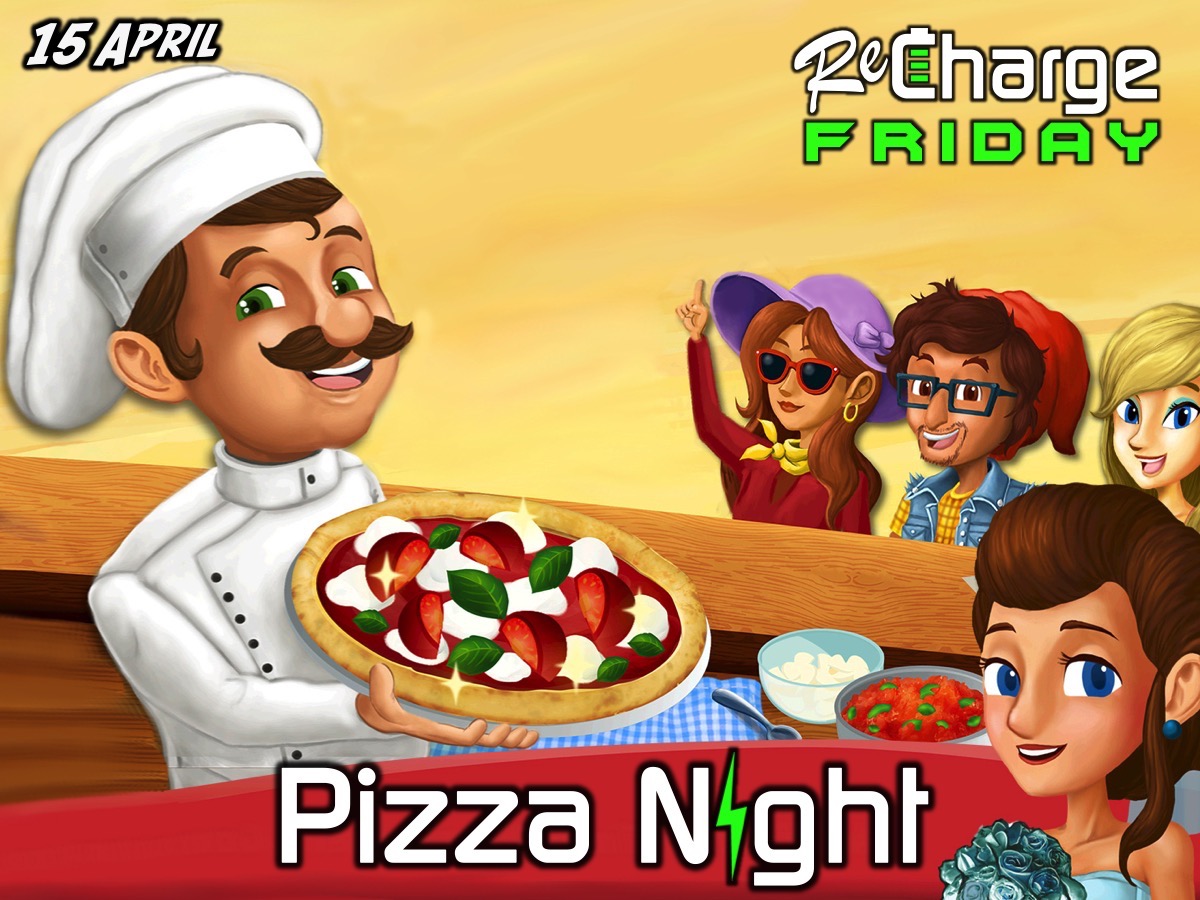 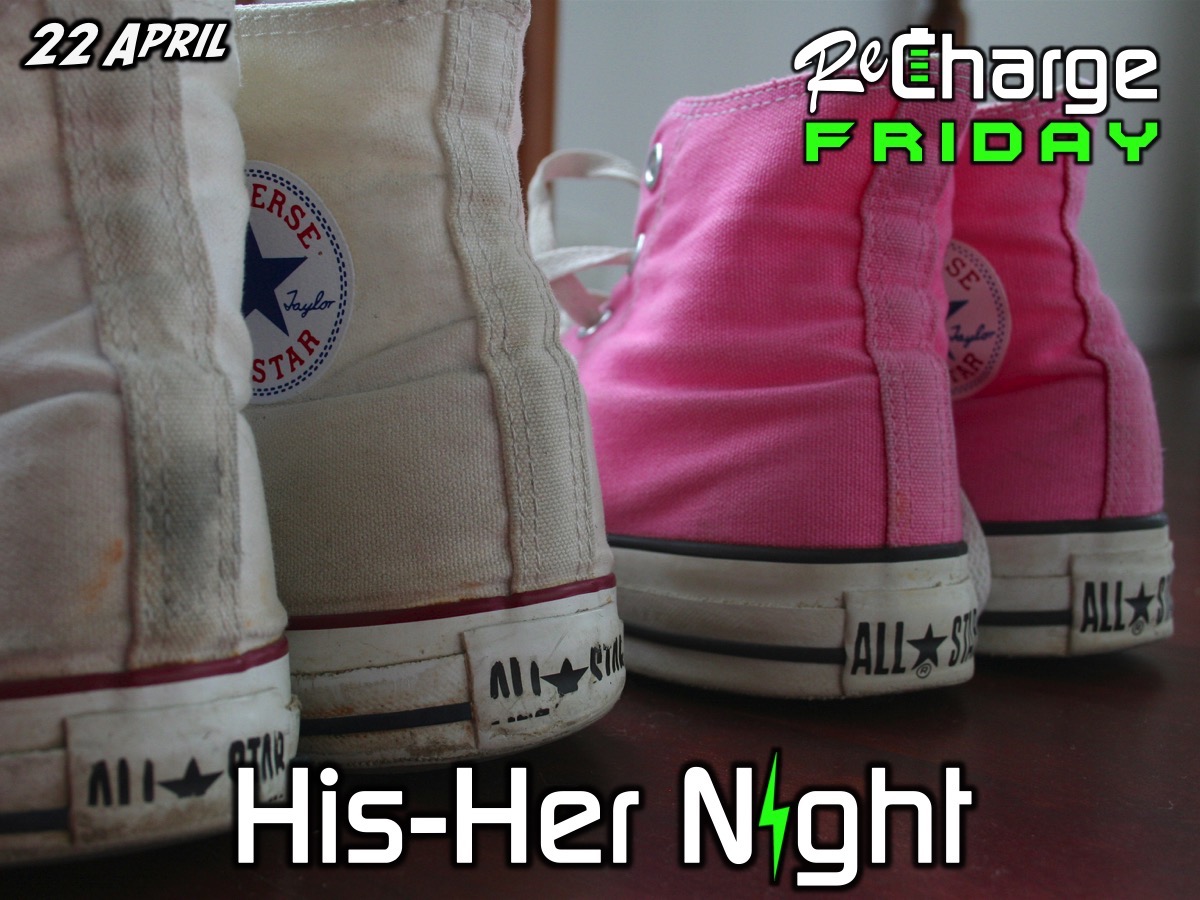 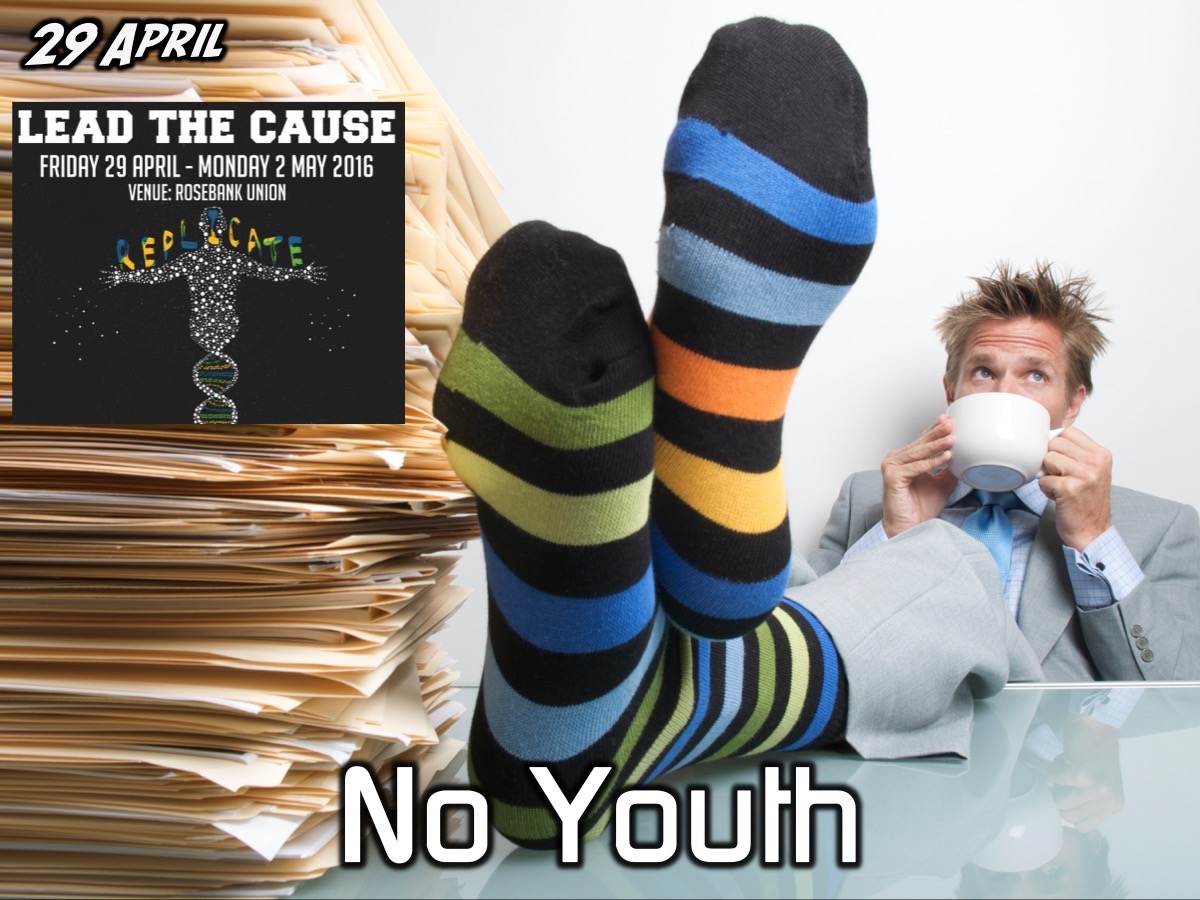 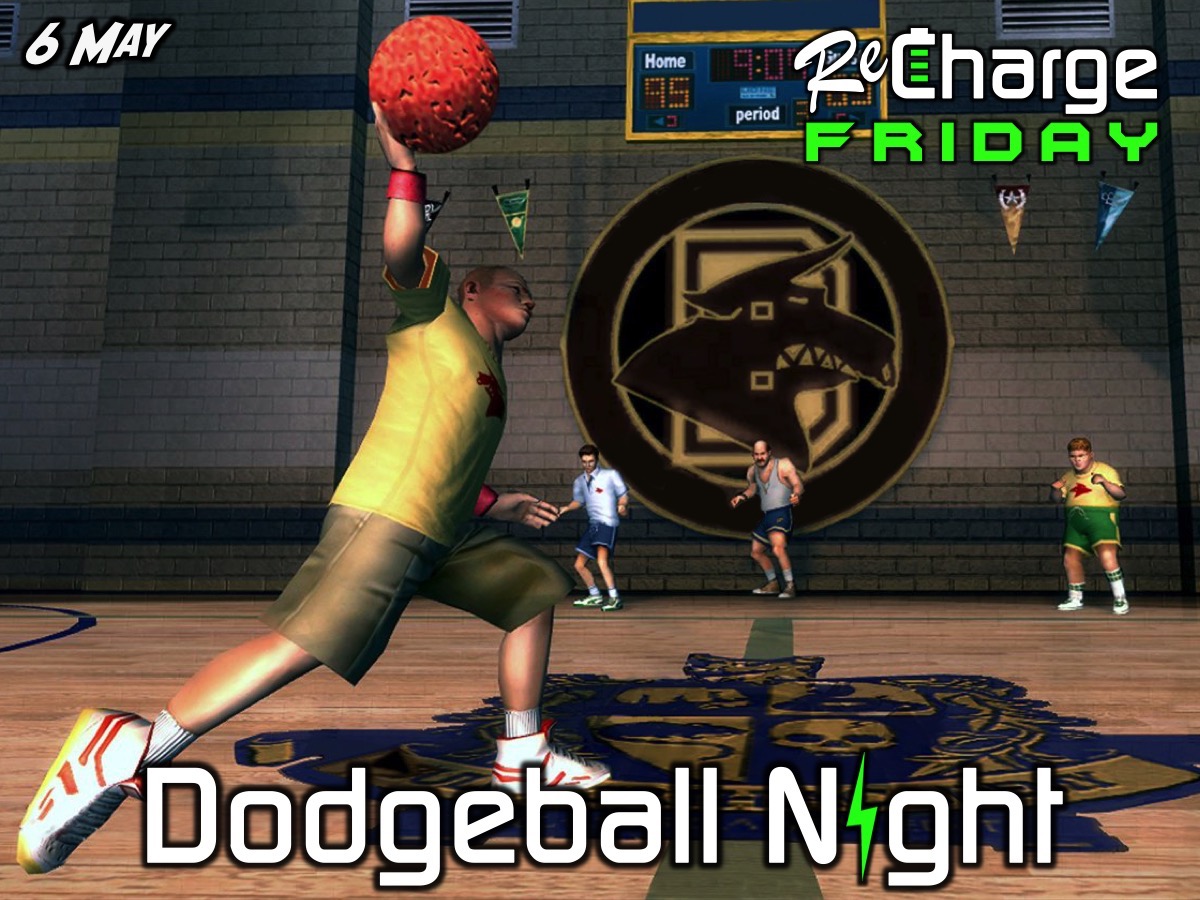 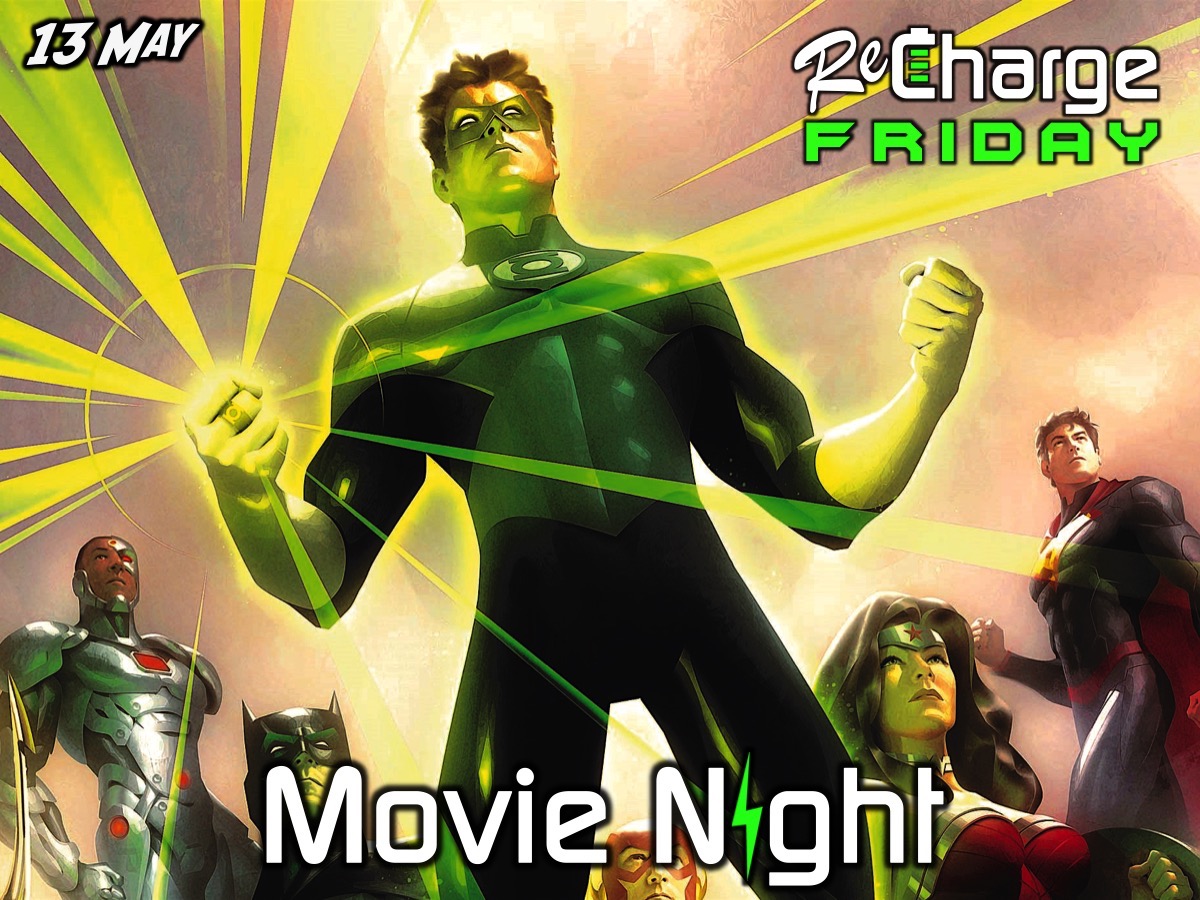 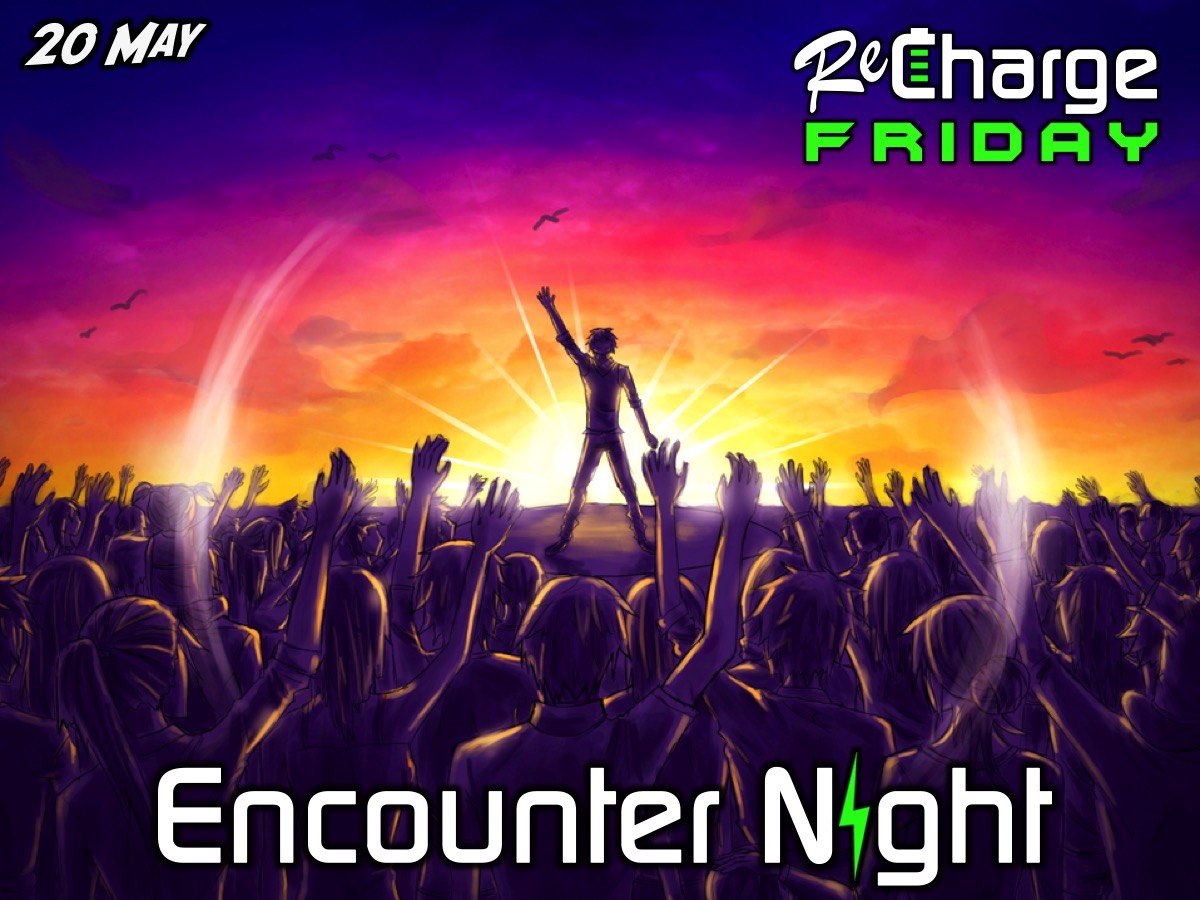 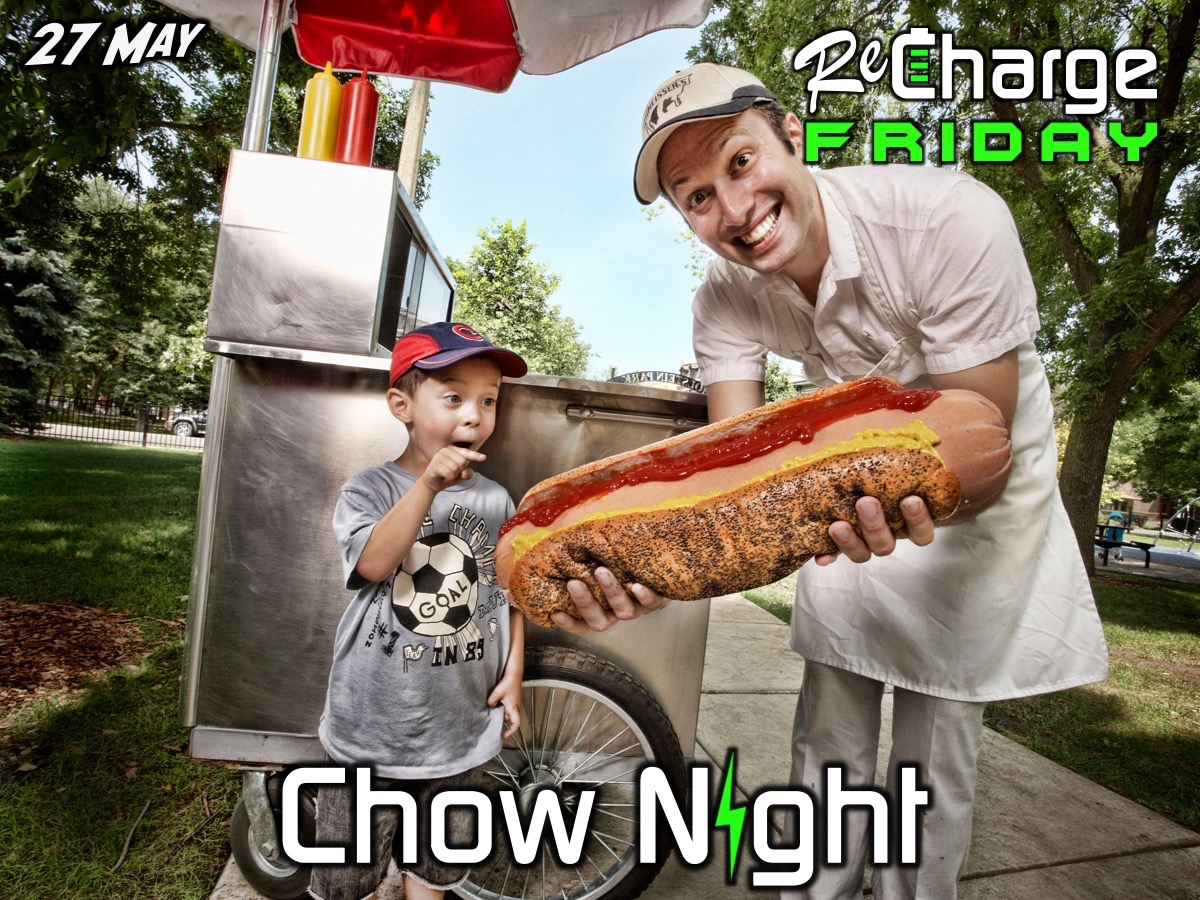 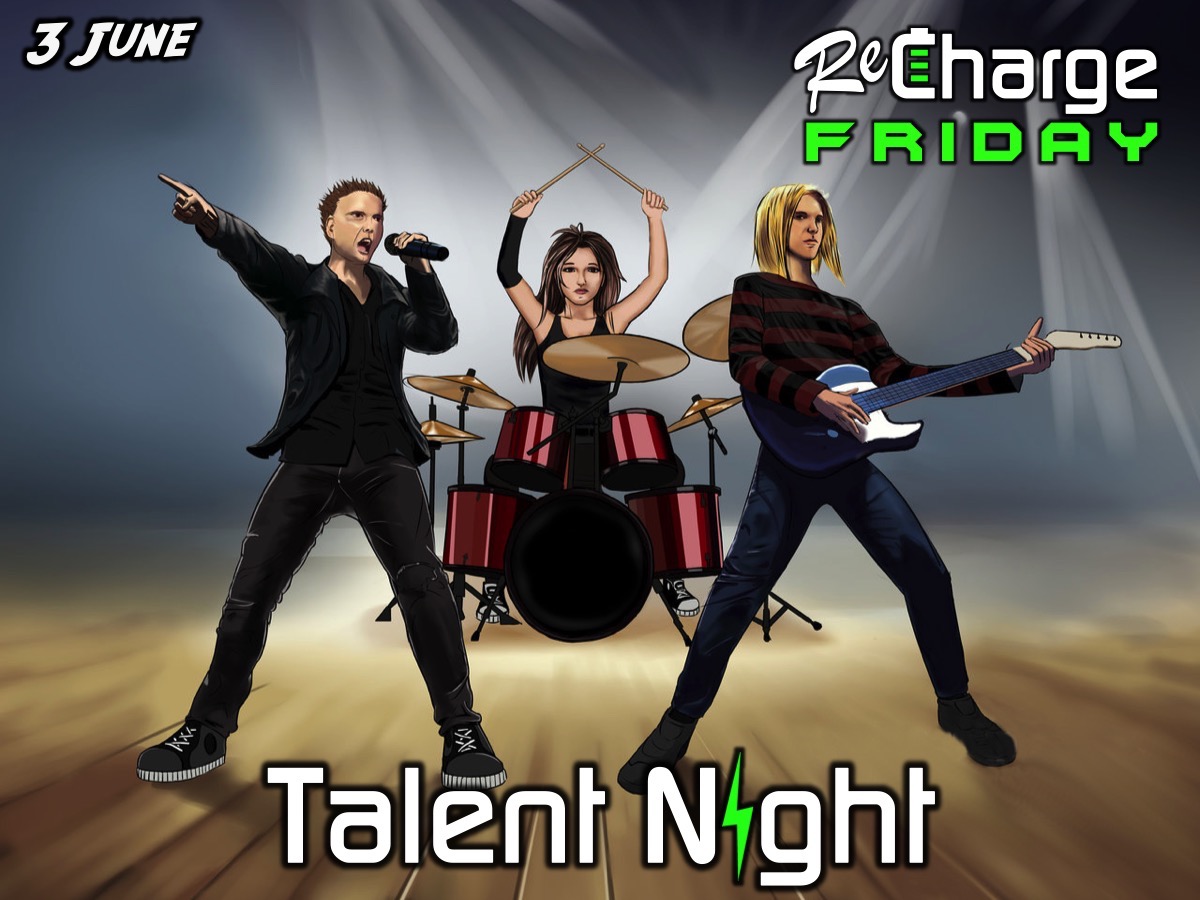 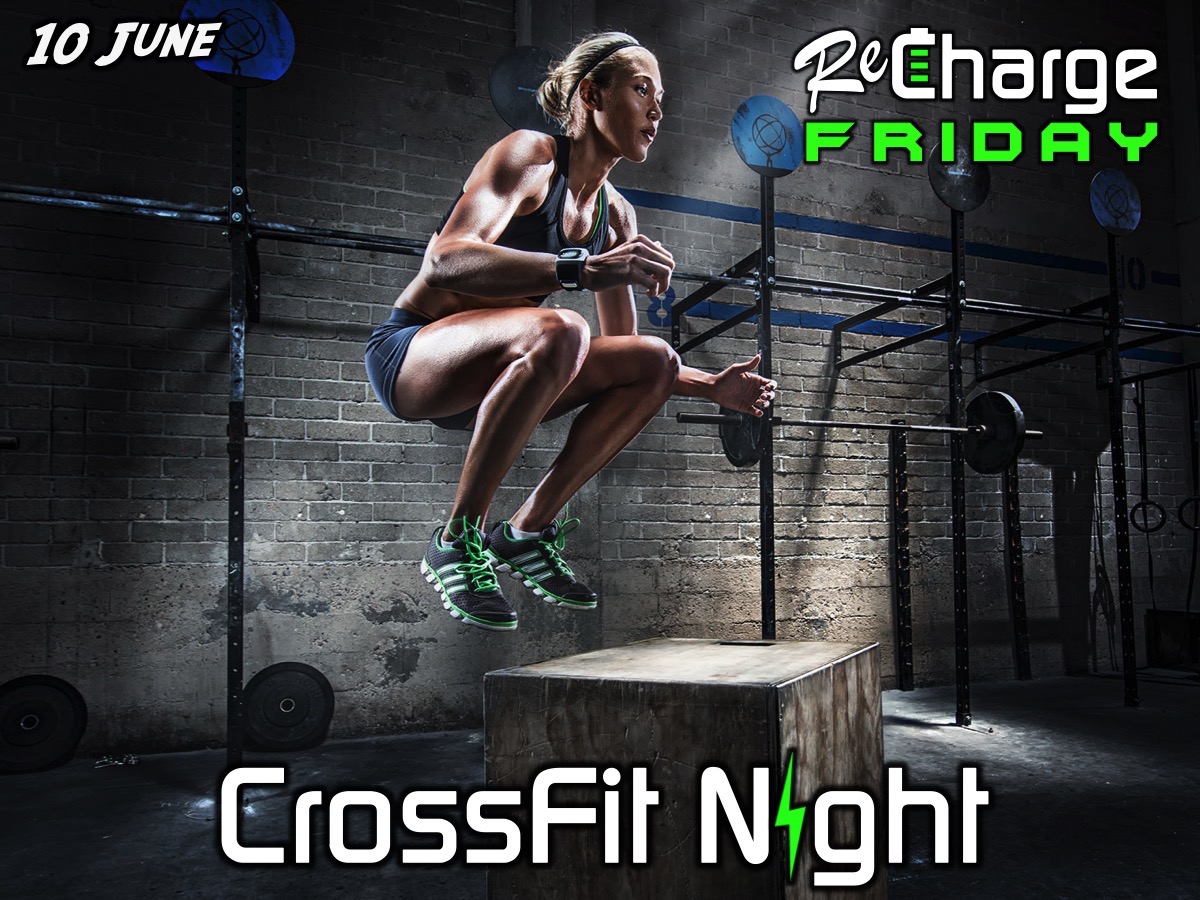 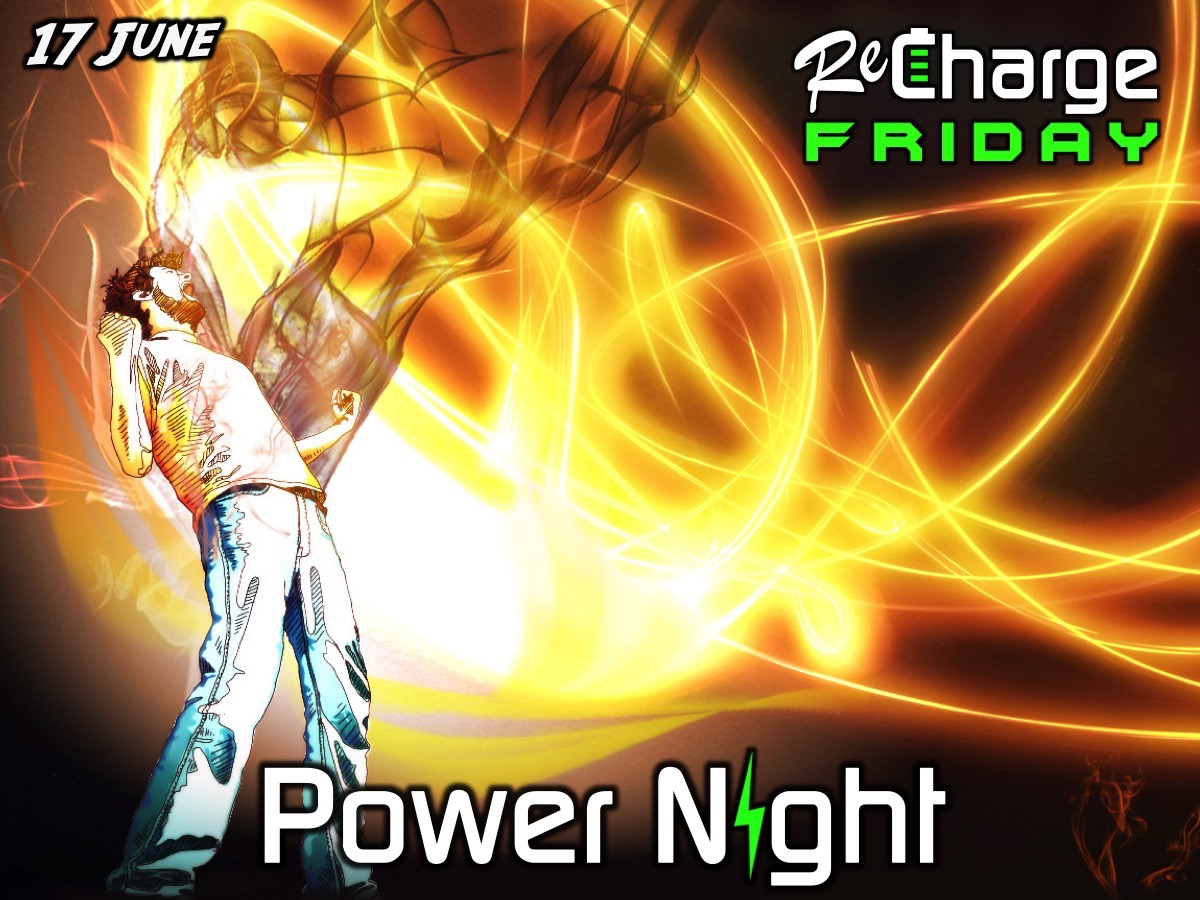 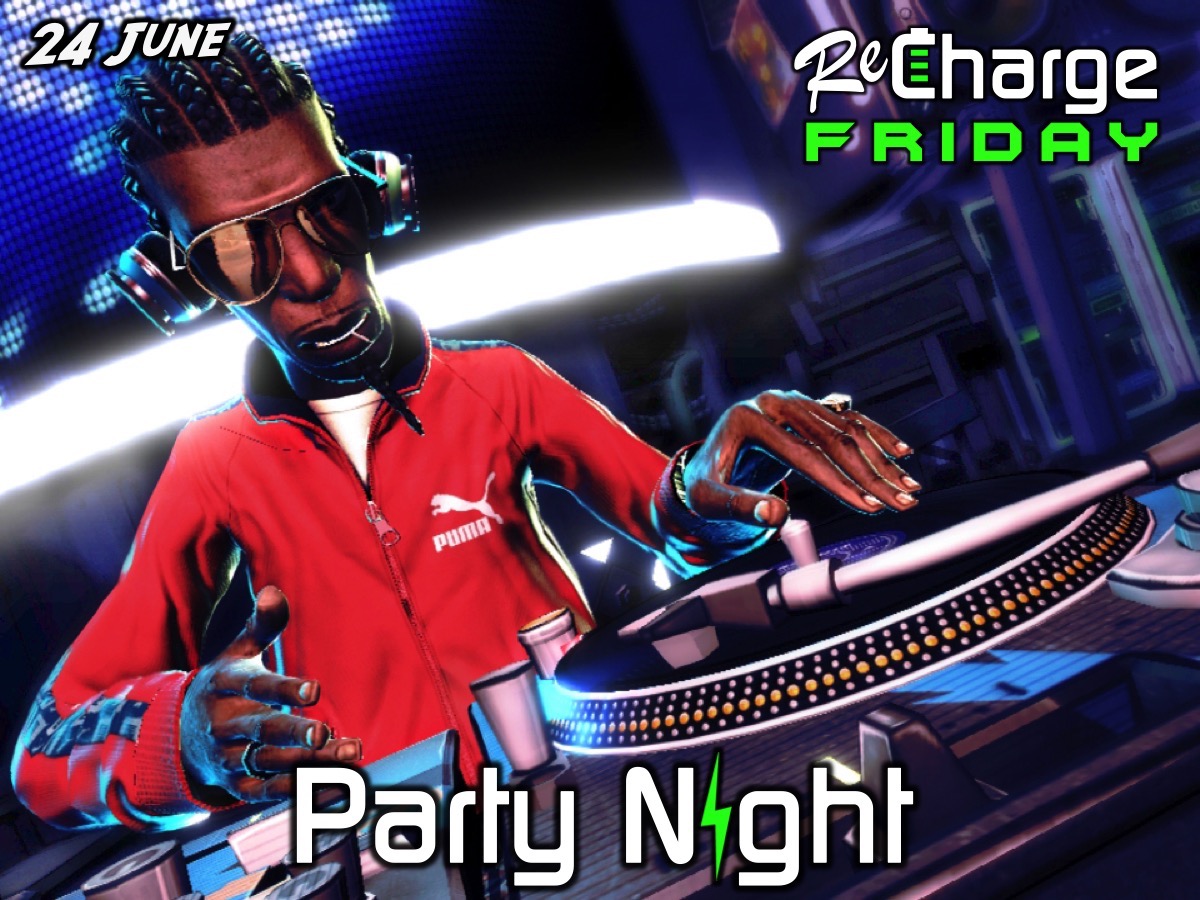 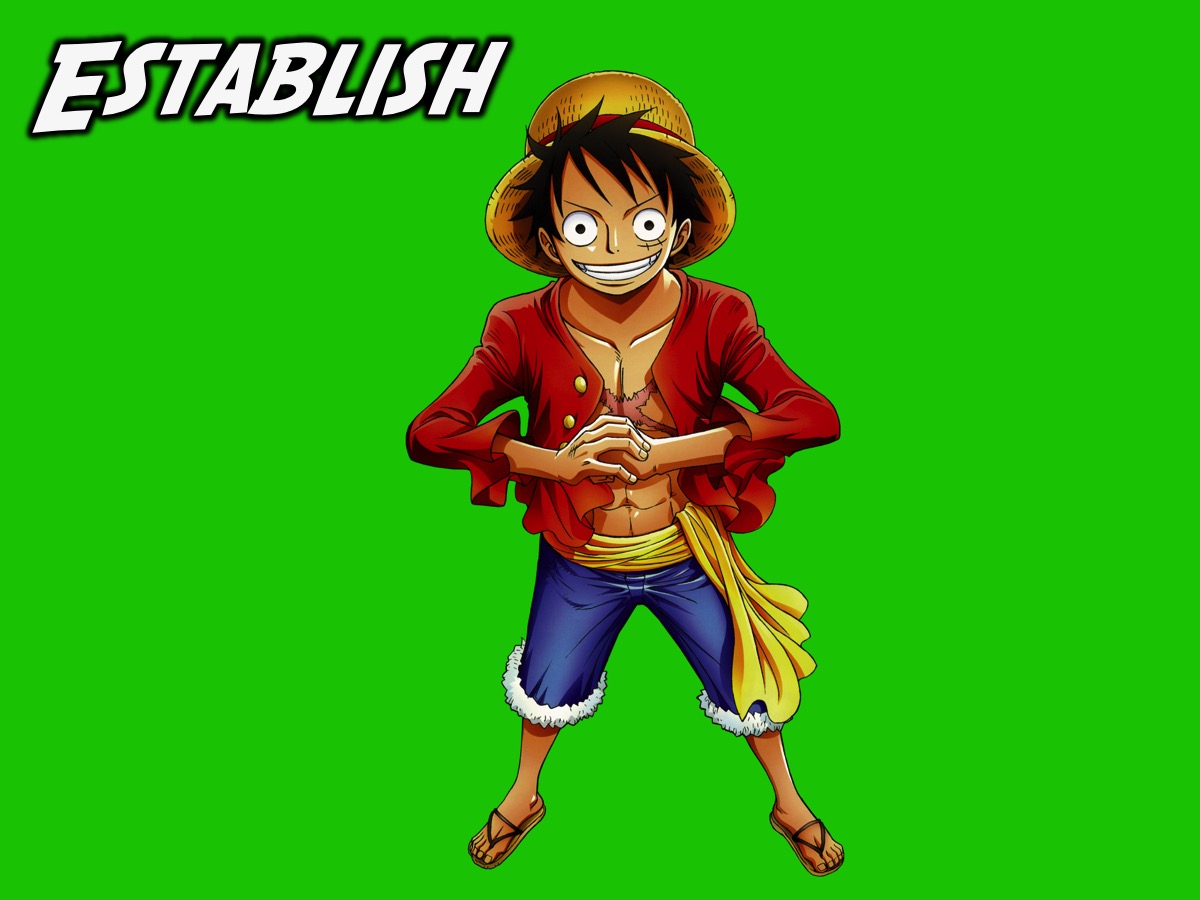 [Speaker Notes: Next we focus on the upcoming Establish events - which take place on Sunday mornings.]
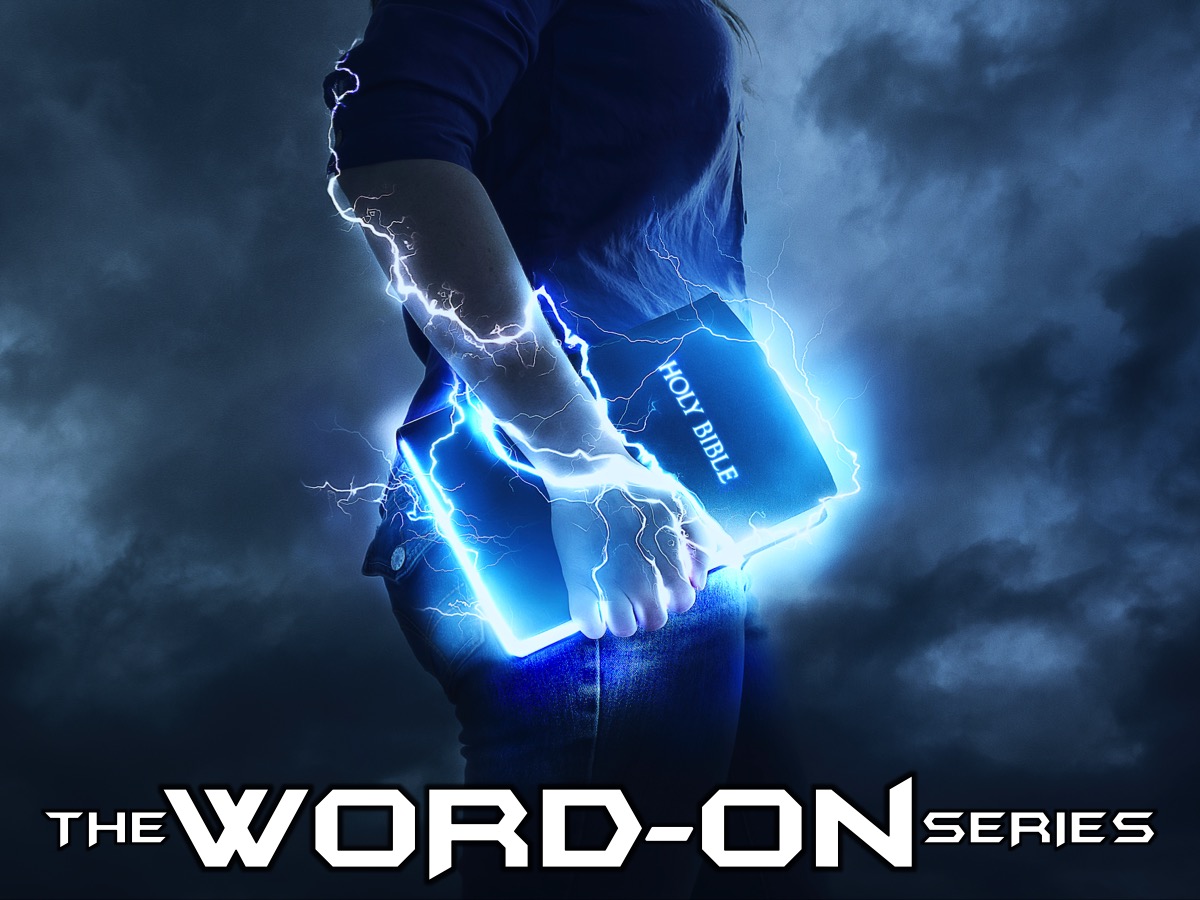 [Speaker Notes: The upcoming series for this leaders meeting was The WORD Series - The idea is to do a series focusing on topics that we can explore by looking at the Bible - calling it "The Word-On Series”.]
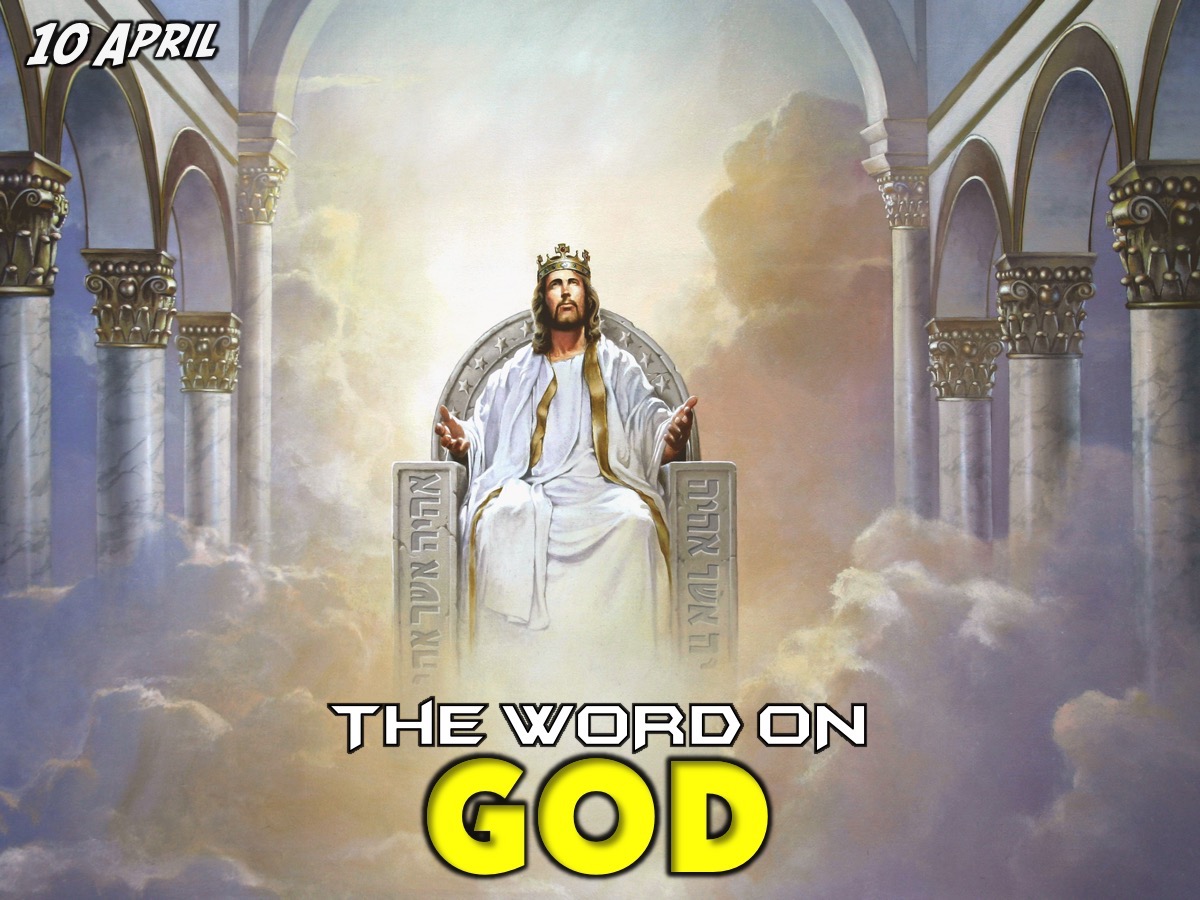 [Speaker Notes: Here are the topics we decided to address in the Word-On series.]
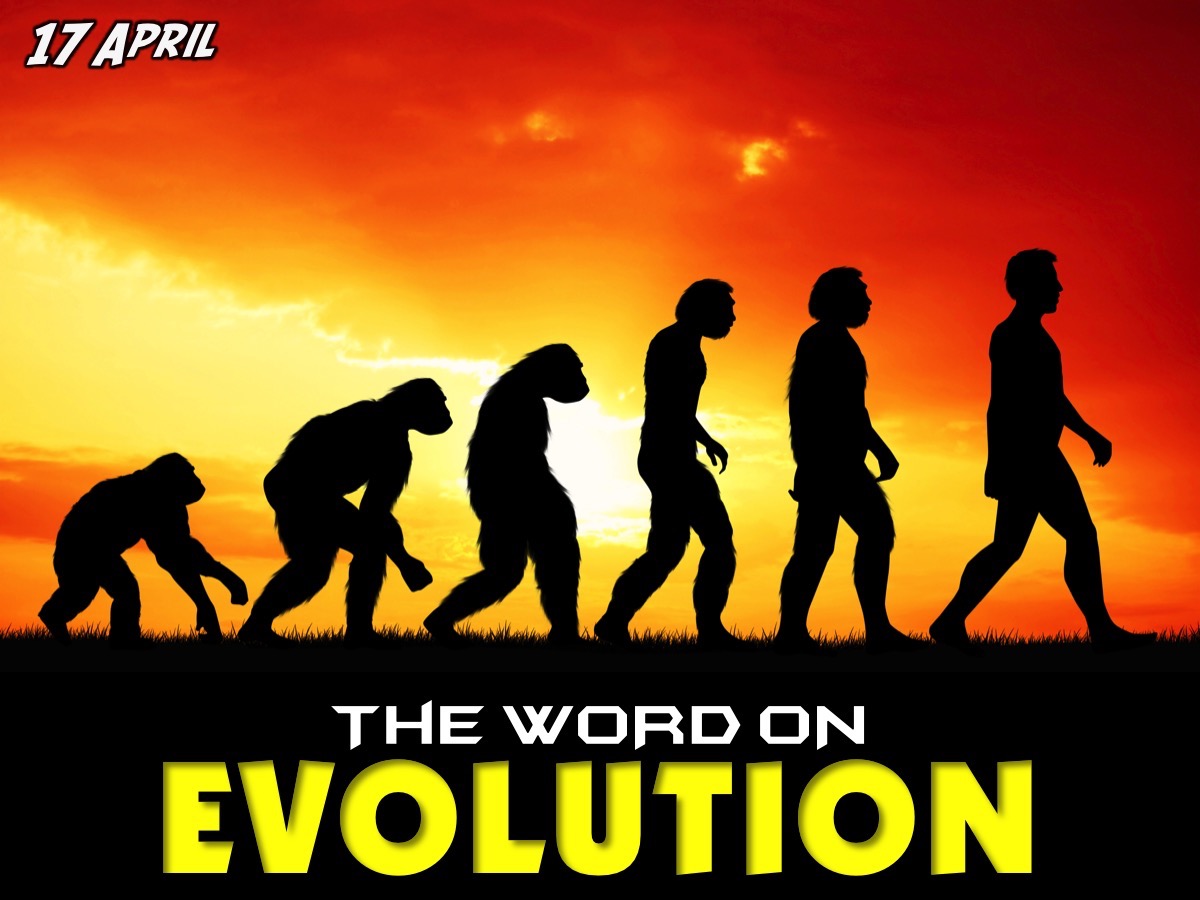 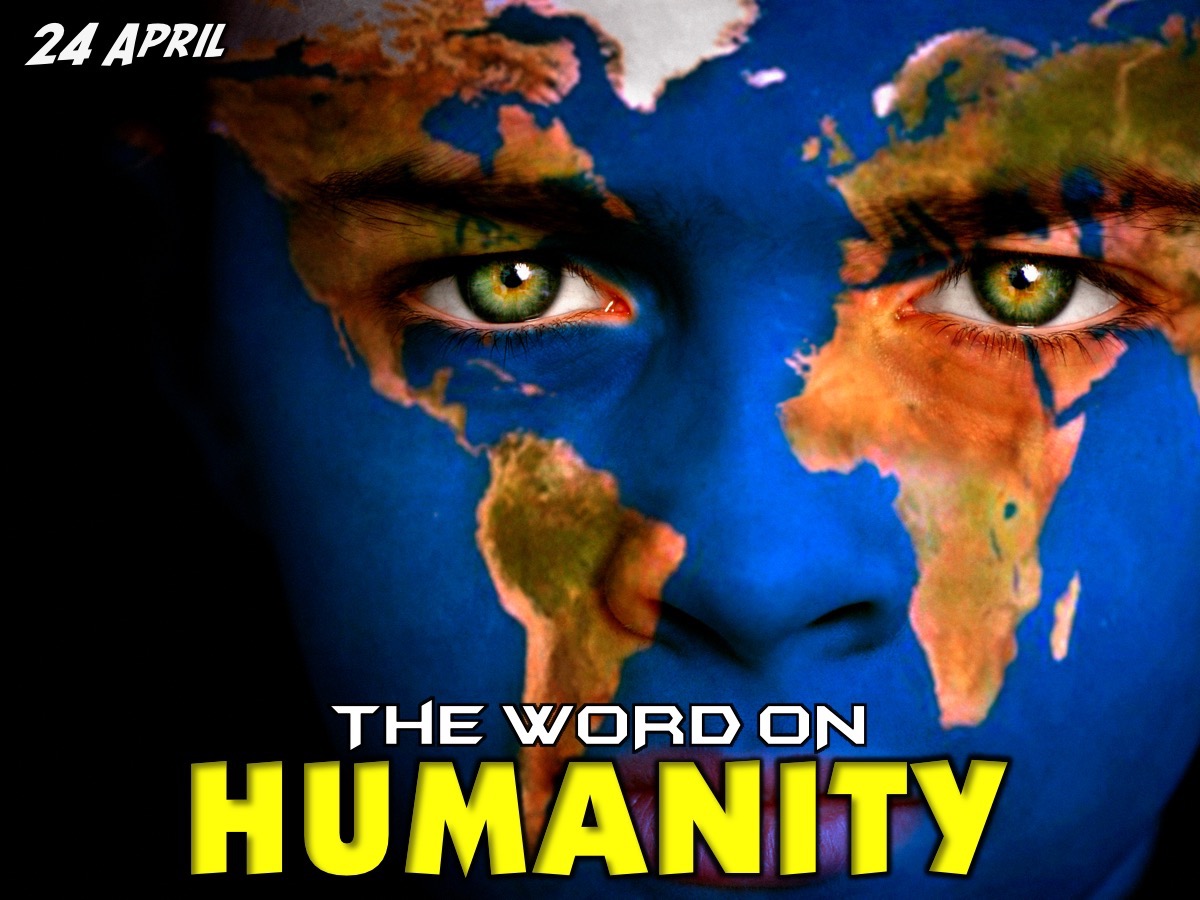 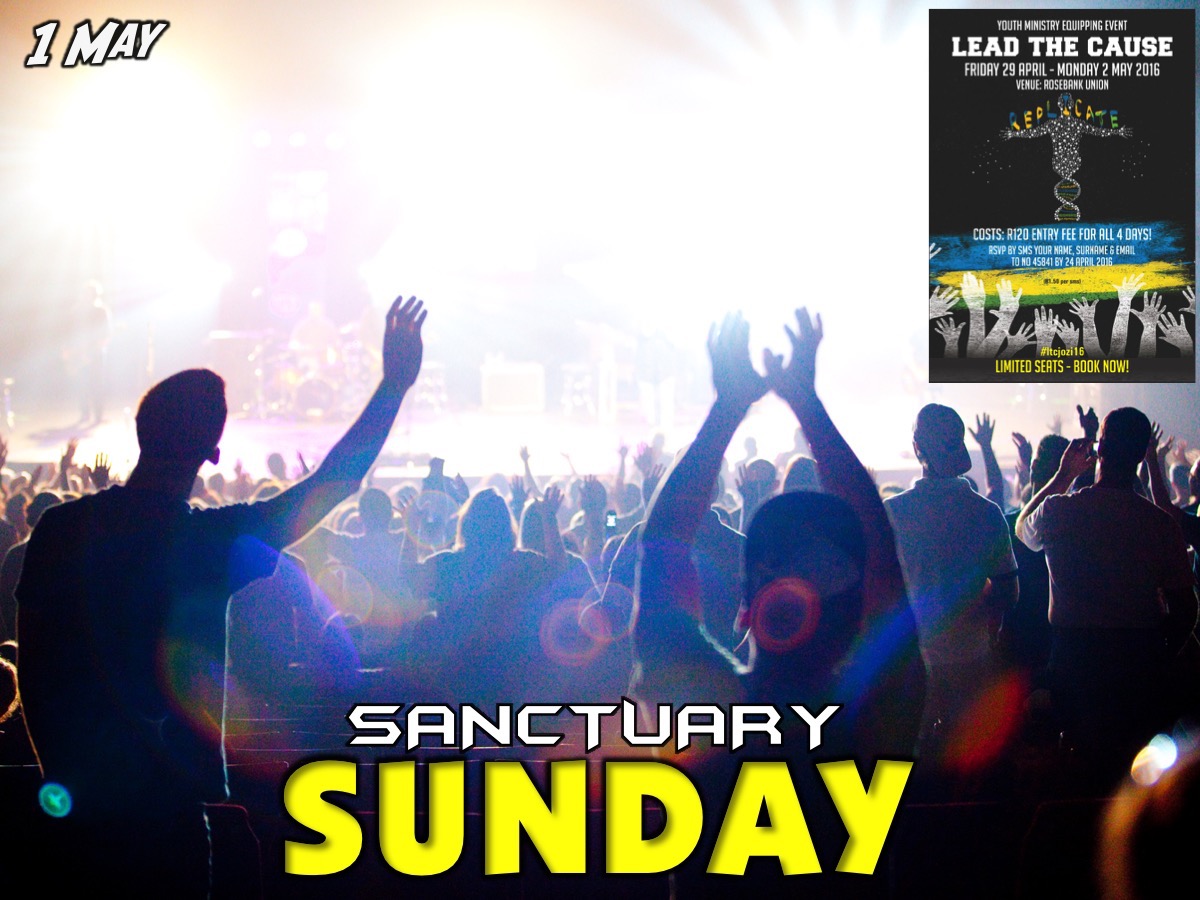 [Speaker Notes: We remained in the sanctuary for the whole services on this week because we were attending the Lead The Cause weekend event and our leaders were not around to run Friday night or Sunday morning services.]
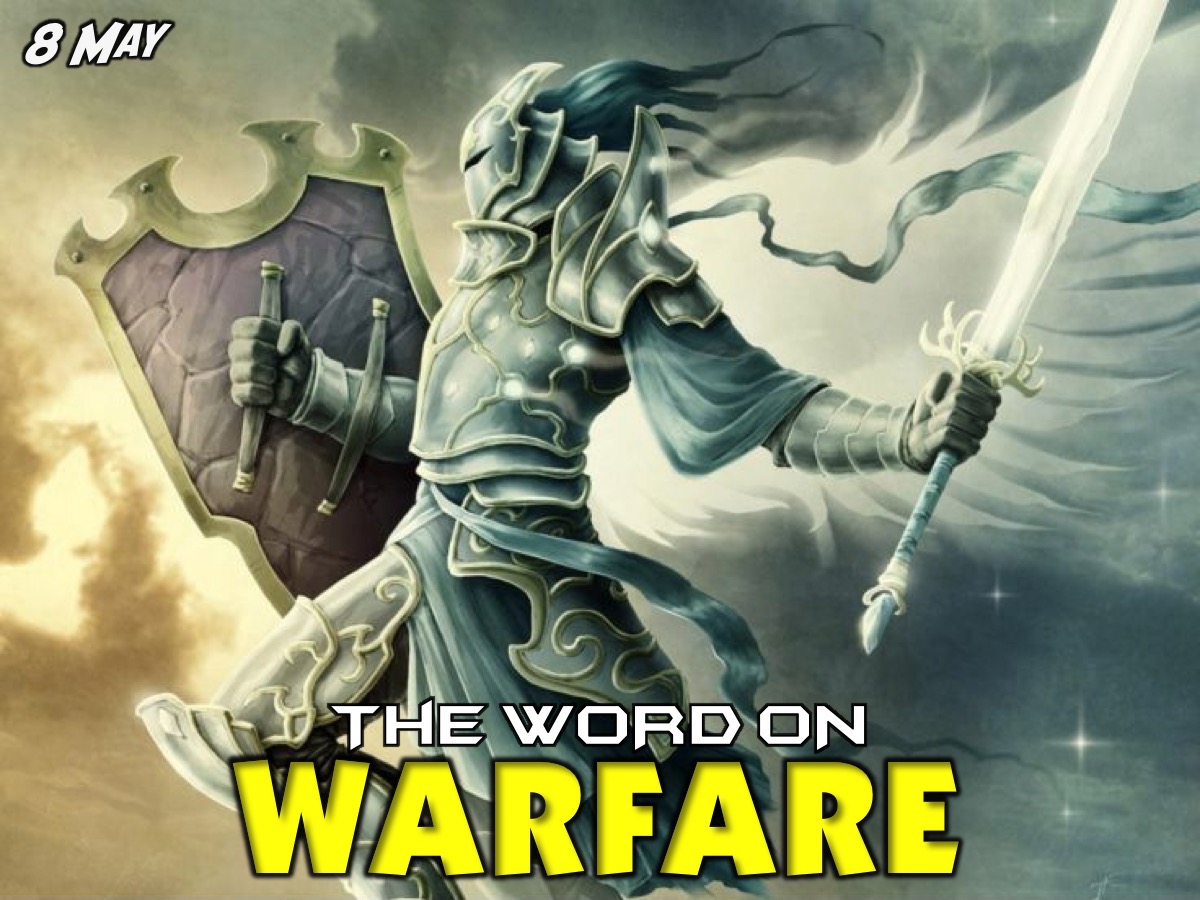 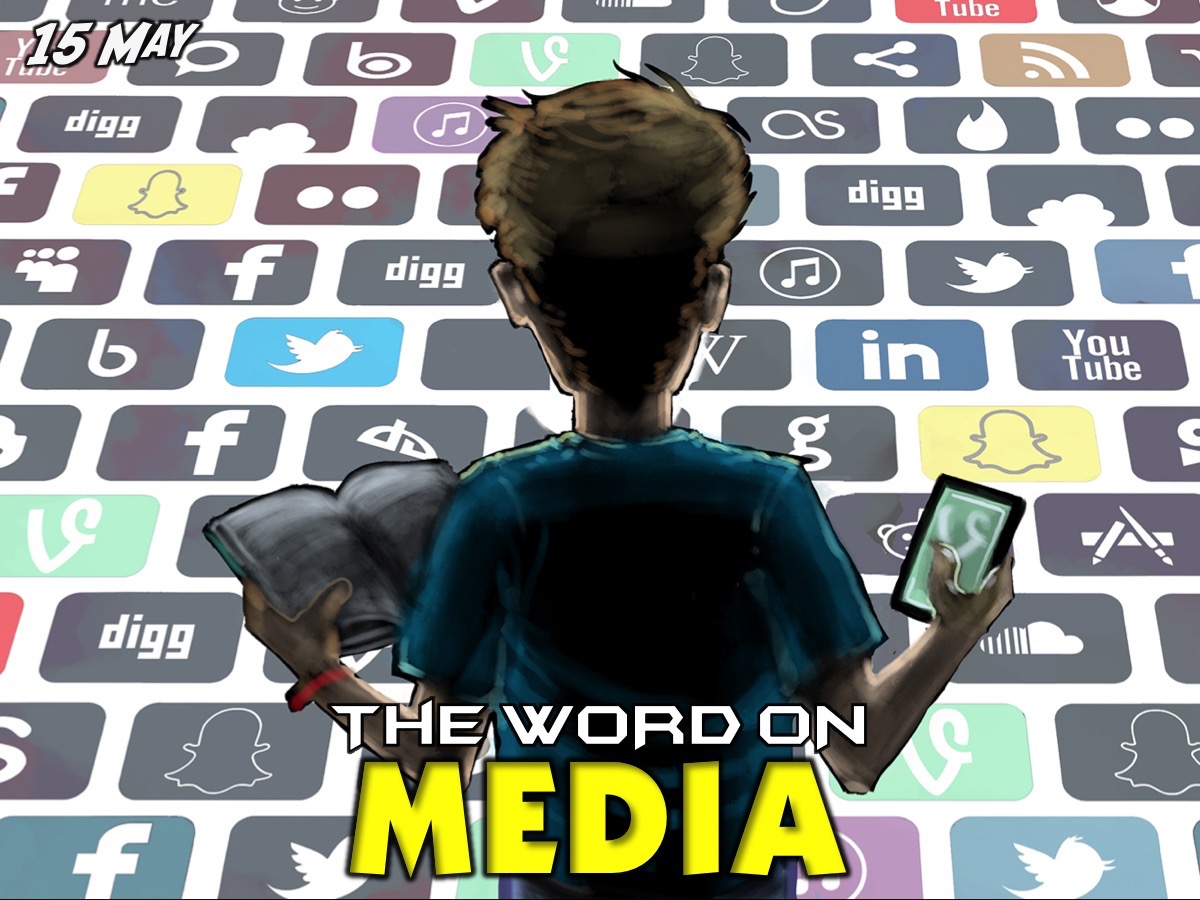 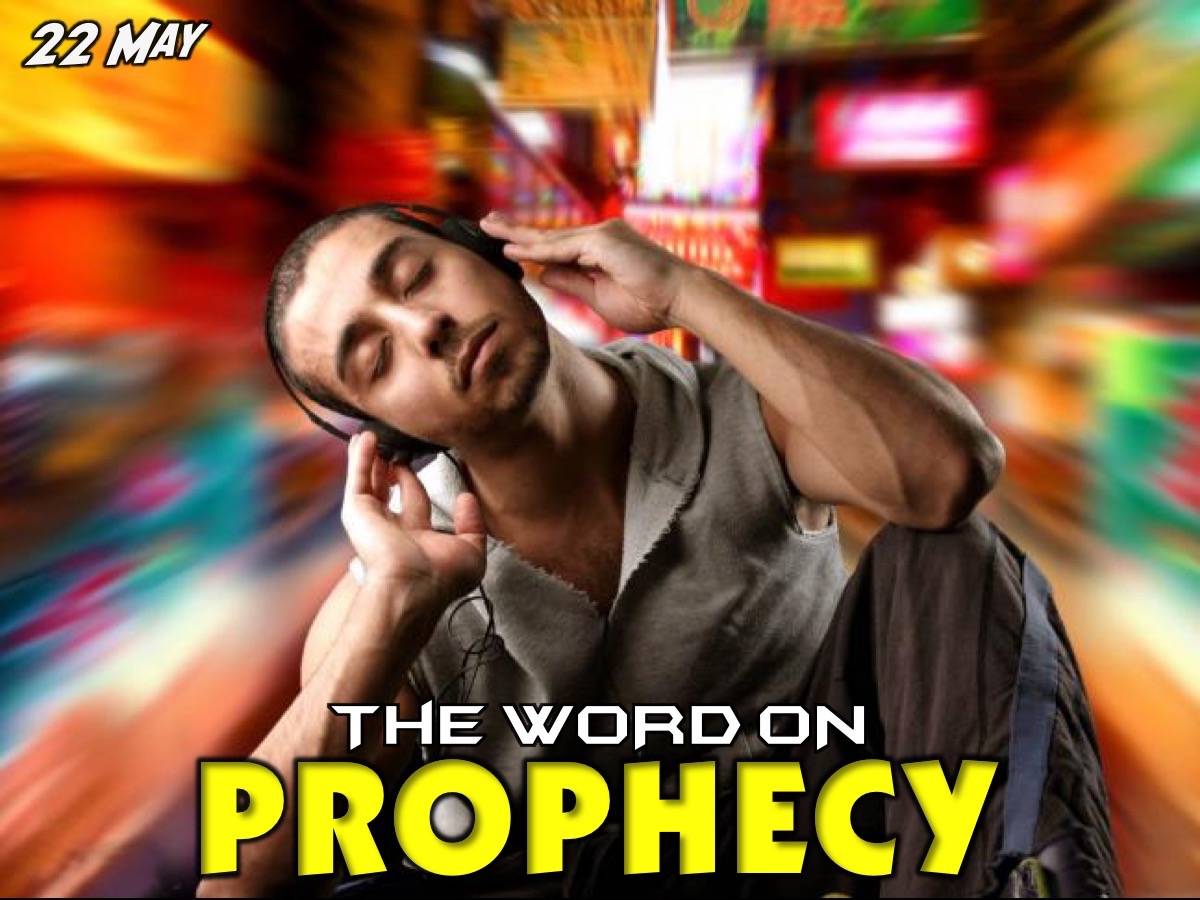 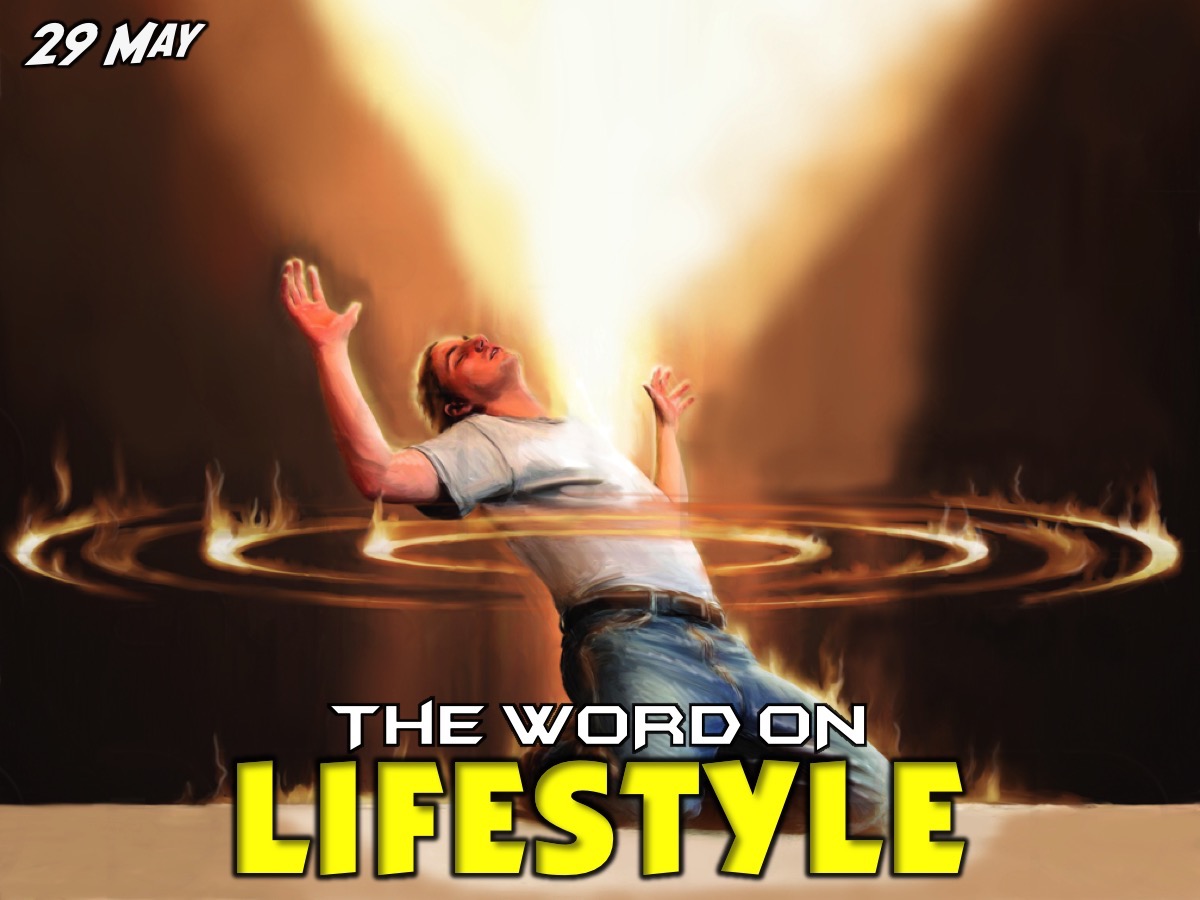 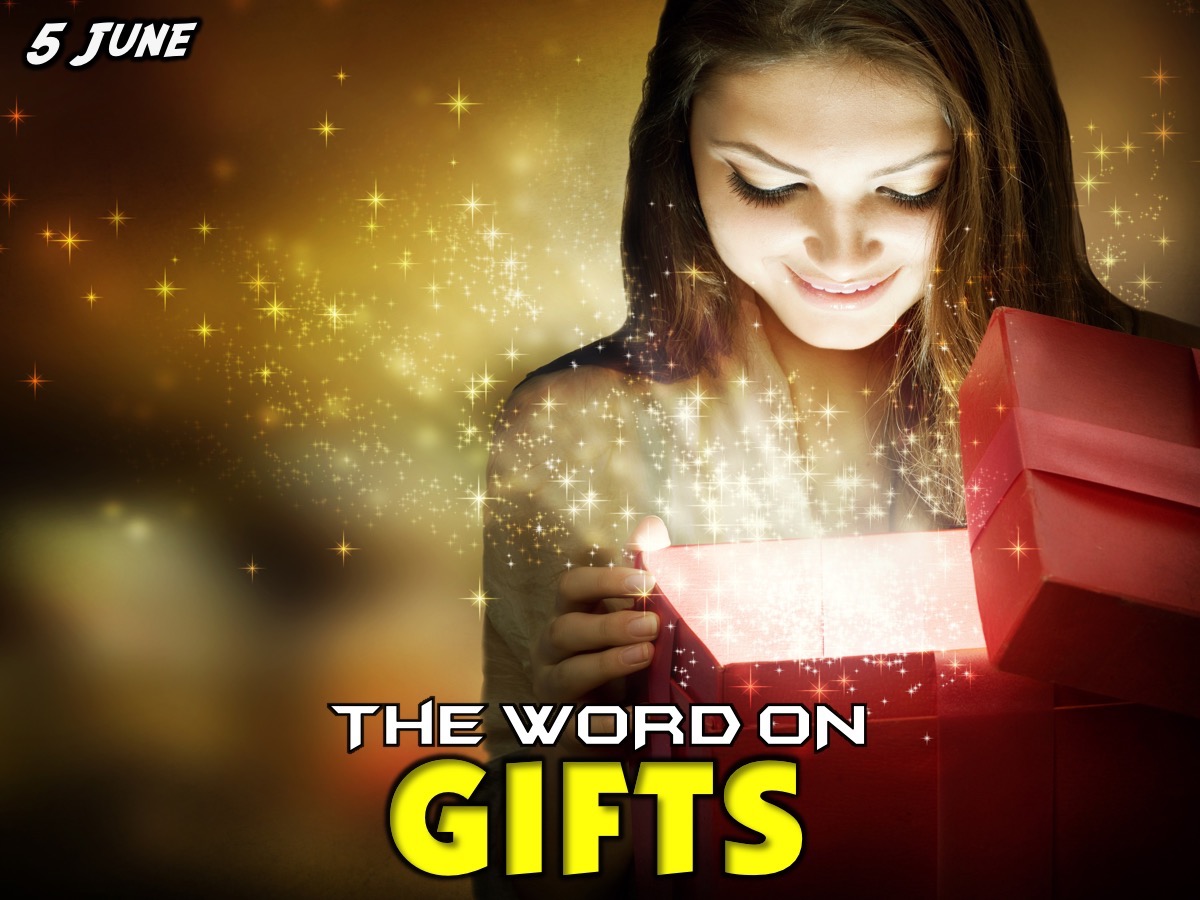 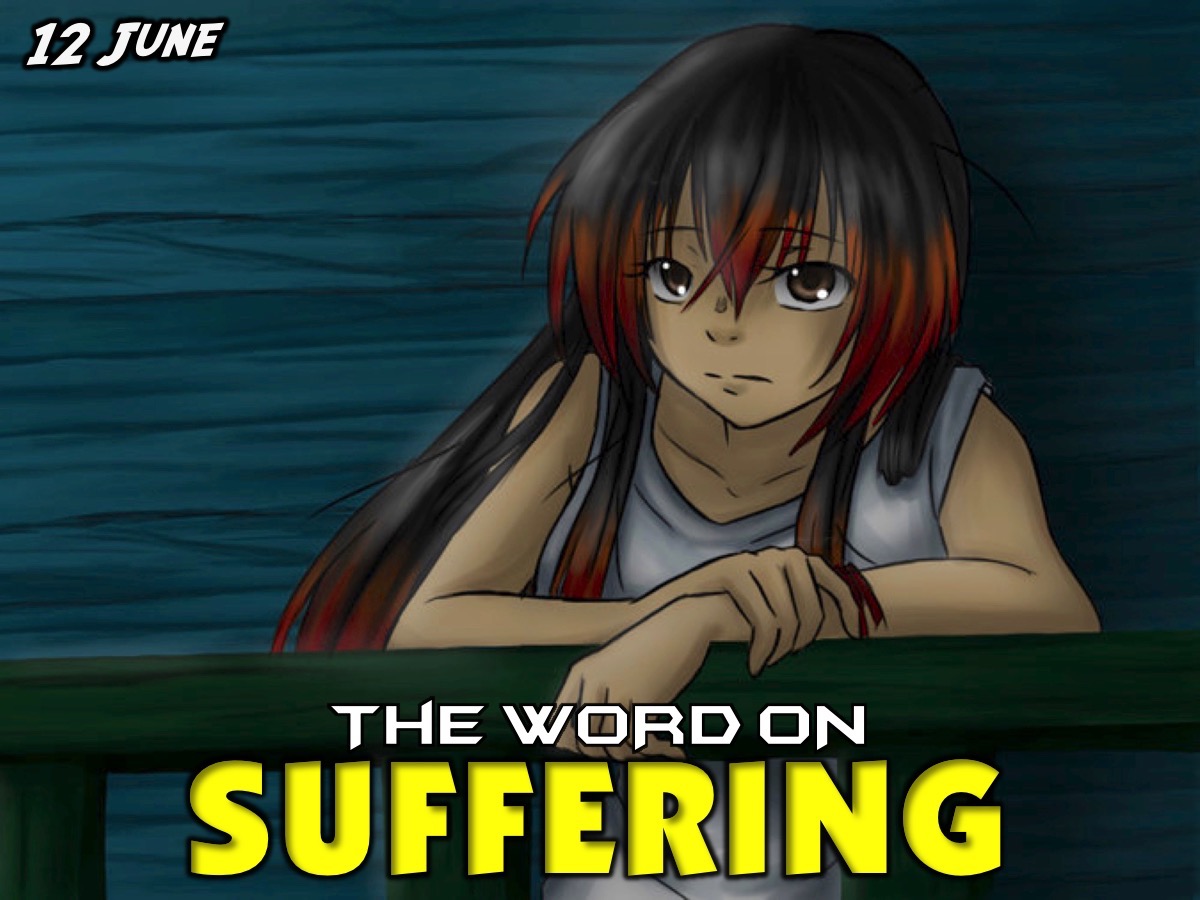 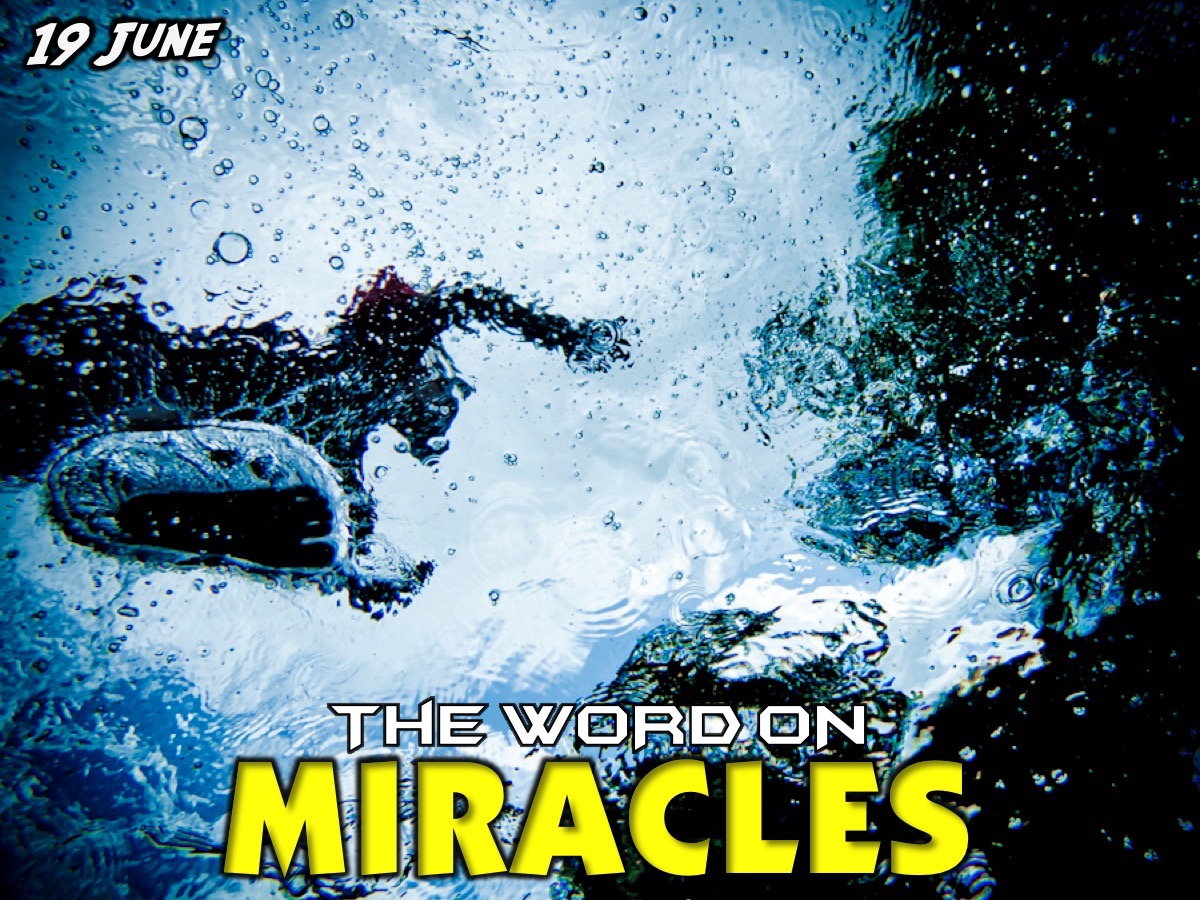 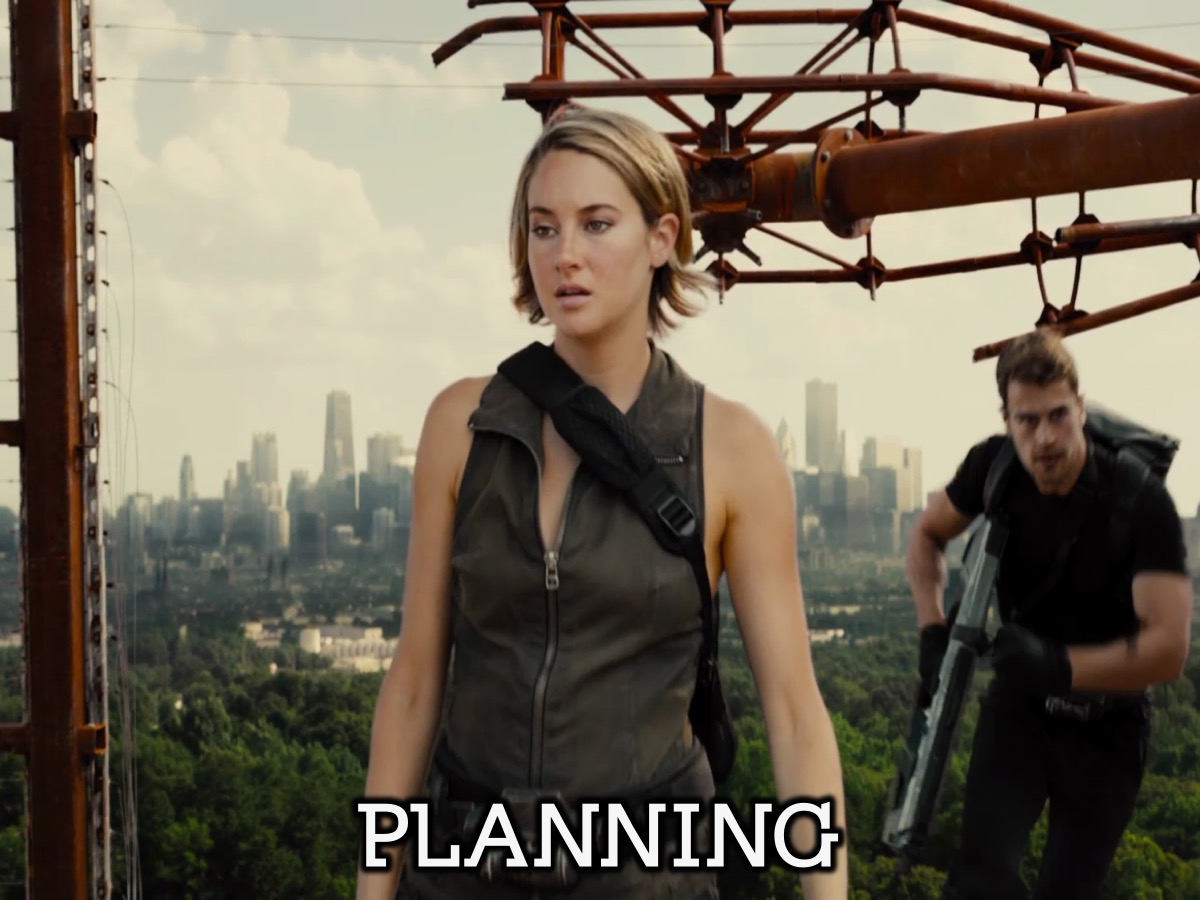 [Speaker Notes: Planning: In this section of our meeting we focus on upcoming events than need our attention.]
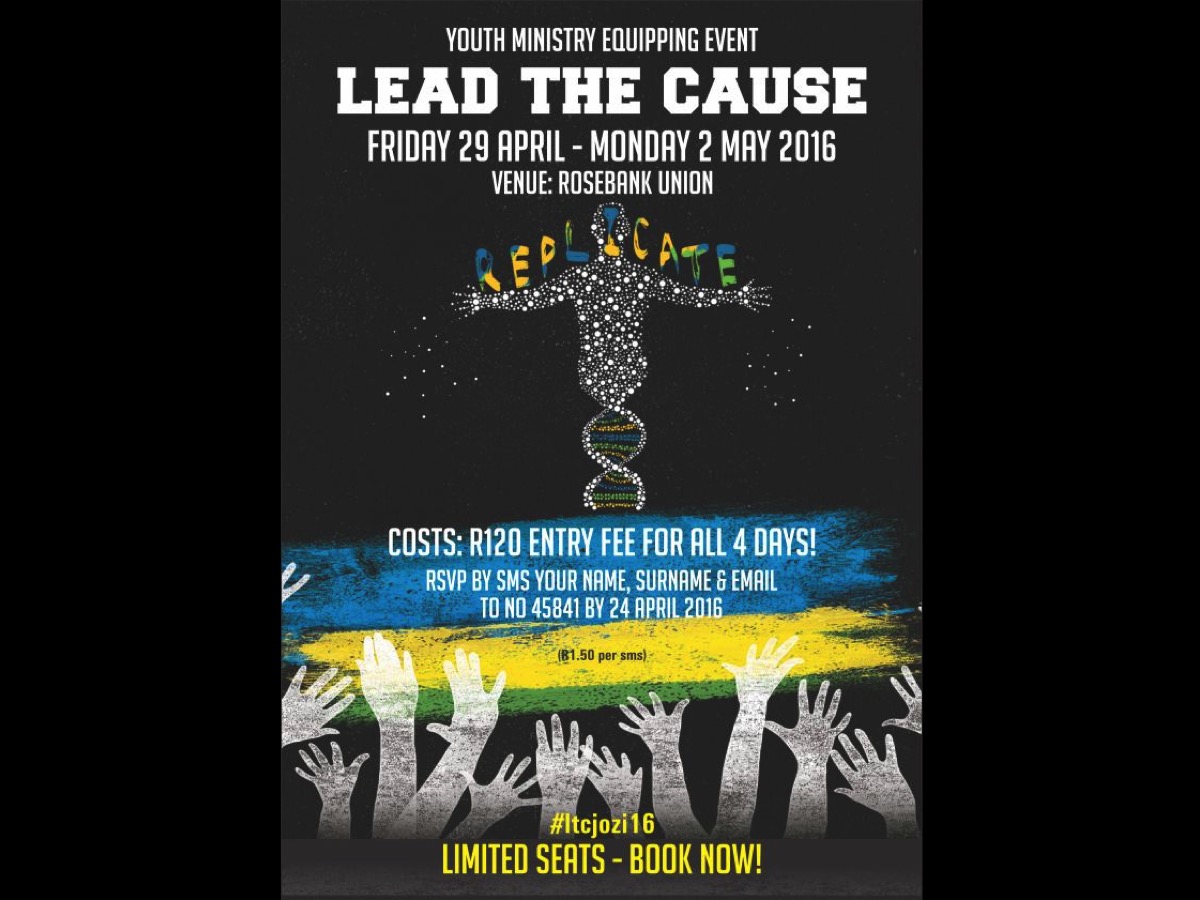 [Speaker Notes: For example, we planned what needed to happen to attend this conference.]
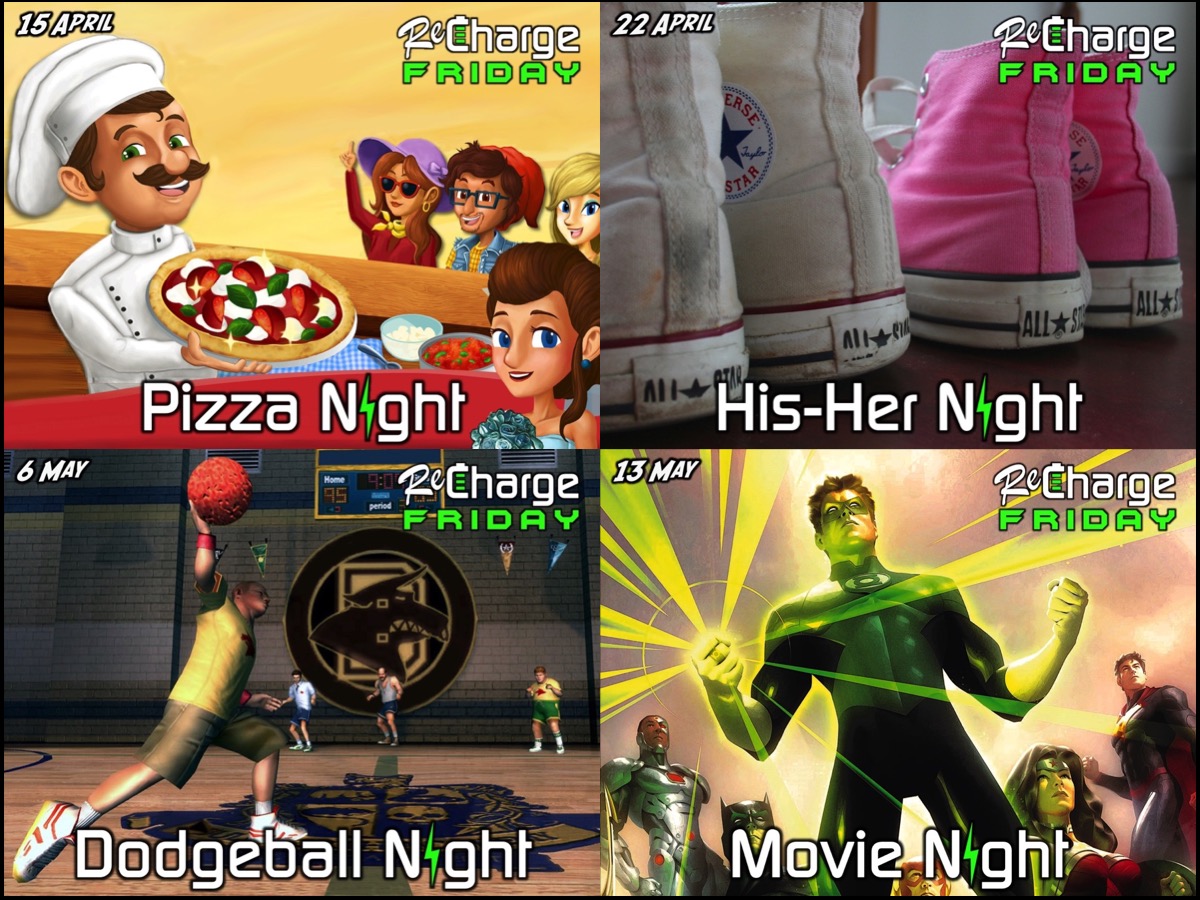 [Speaker Notes: We spoke about the need for four champions to head up teams to plan the upcoming Friday night events and we gave them time in small groups to start planning for these events.]
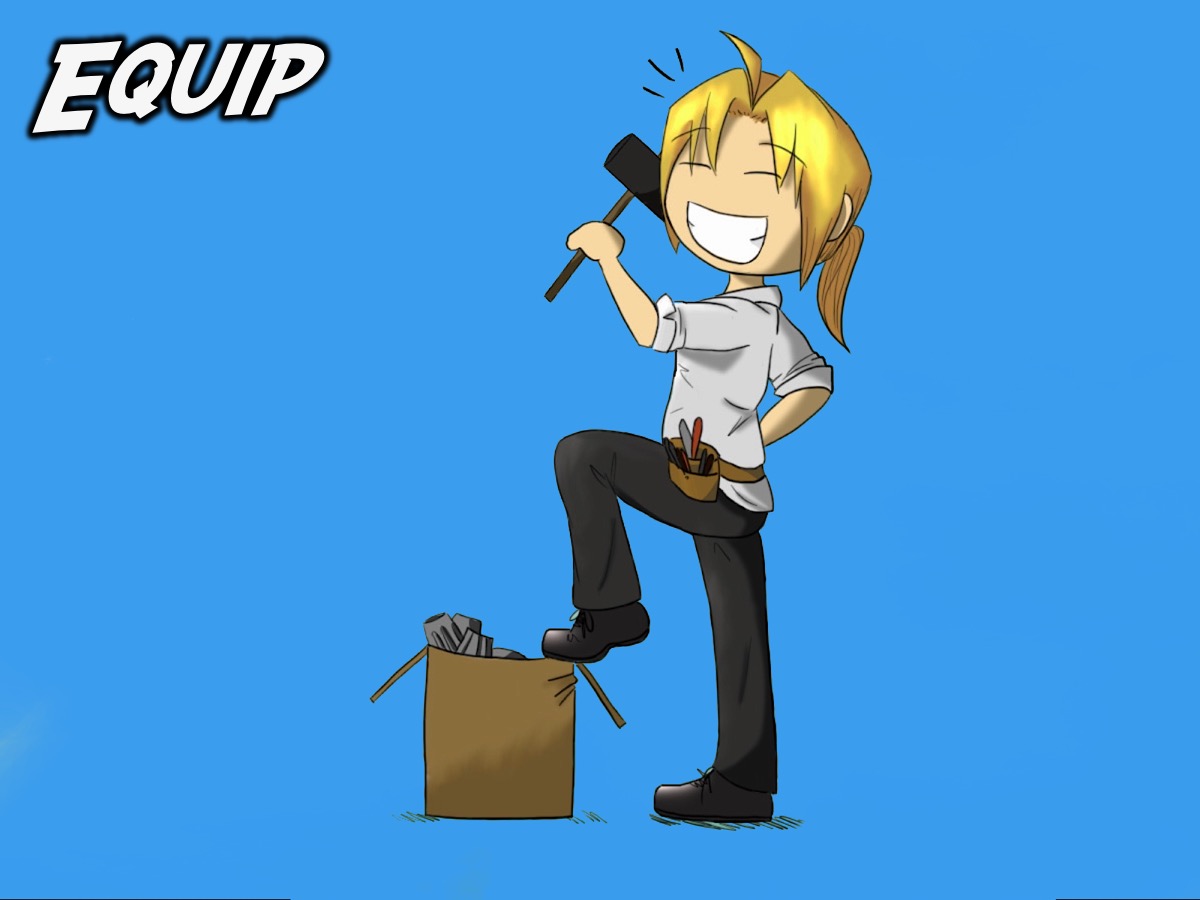 [Speaker Notes: This slide is used when our Sunday series is focused on equipping high schoolers rather than establishing them or for when events are advertised which are aimed at equipping high schoolers.]
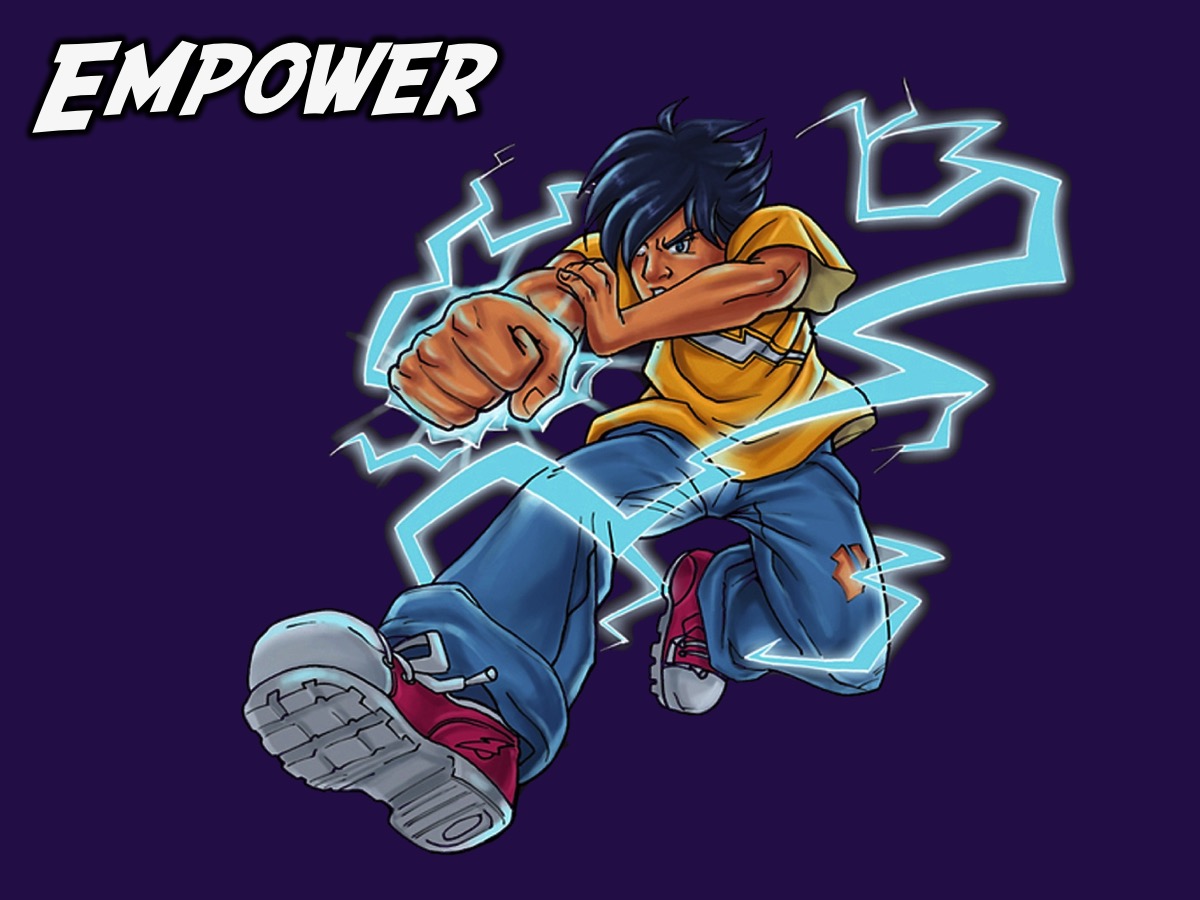 [Speaker Notes: This is the section where our upcoming leadership meetings are advertised or other empowering activities are focused on.]
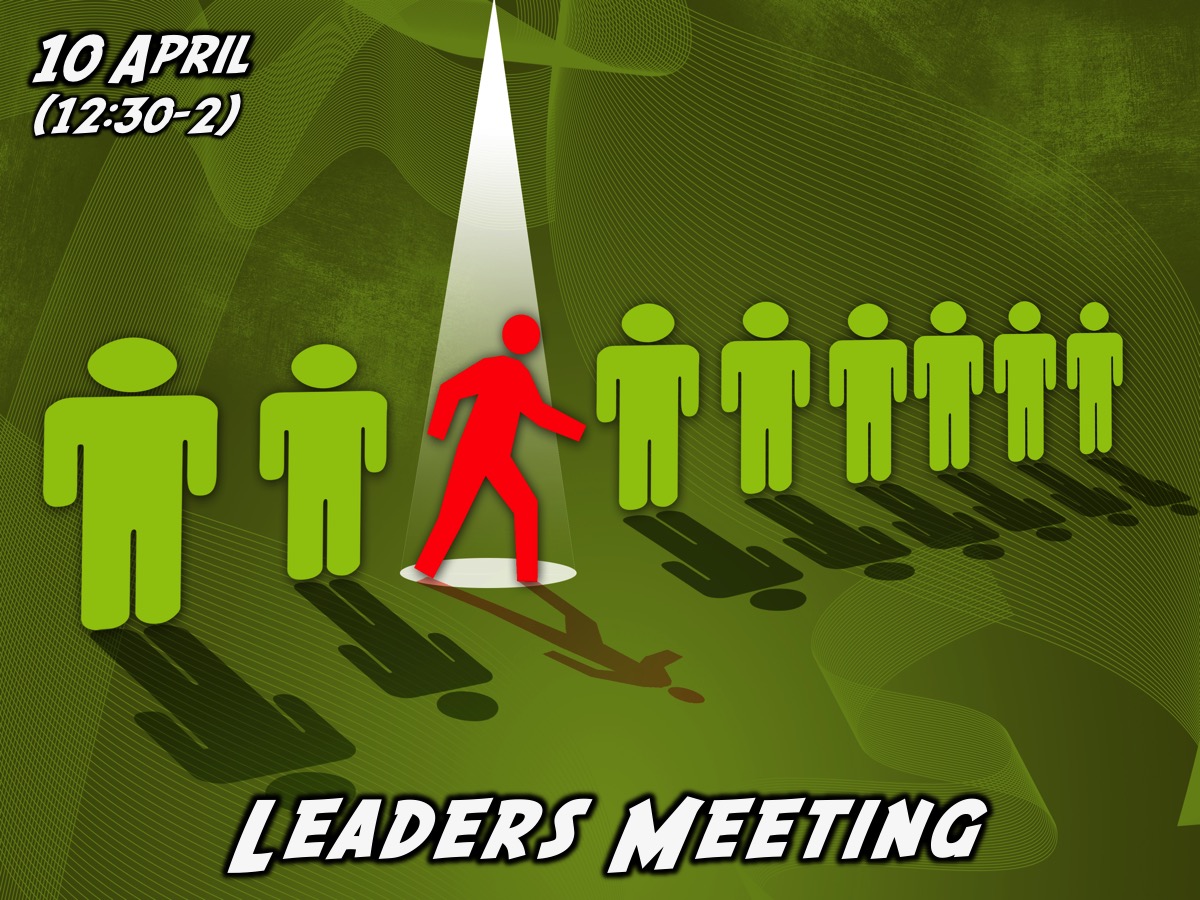 [Speaker Notes: The announcement of the next leaders meeting.]
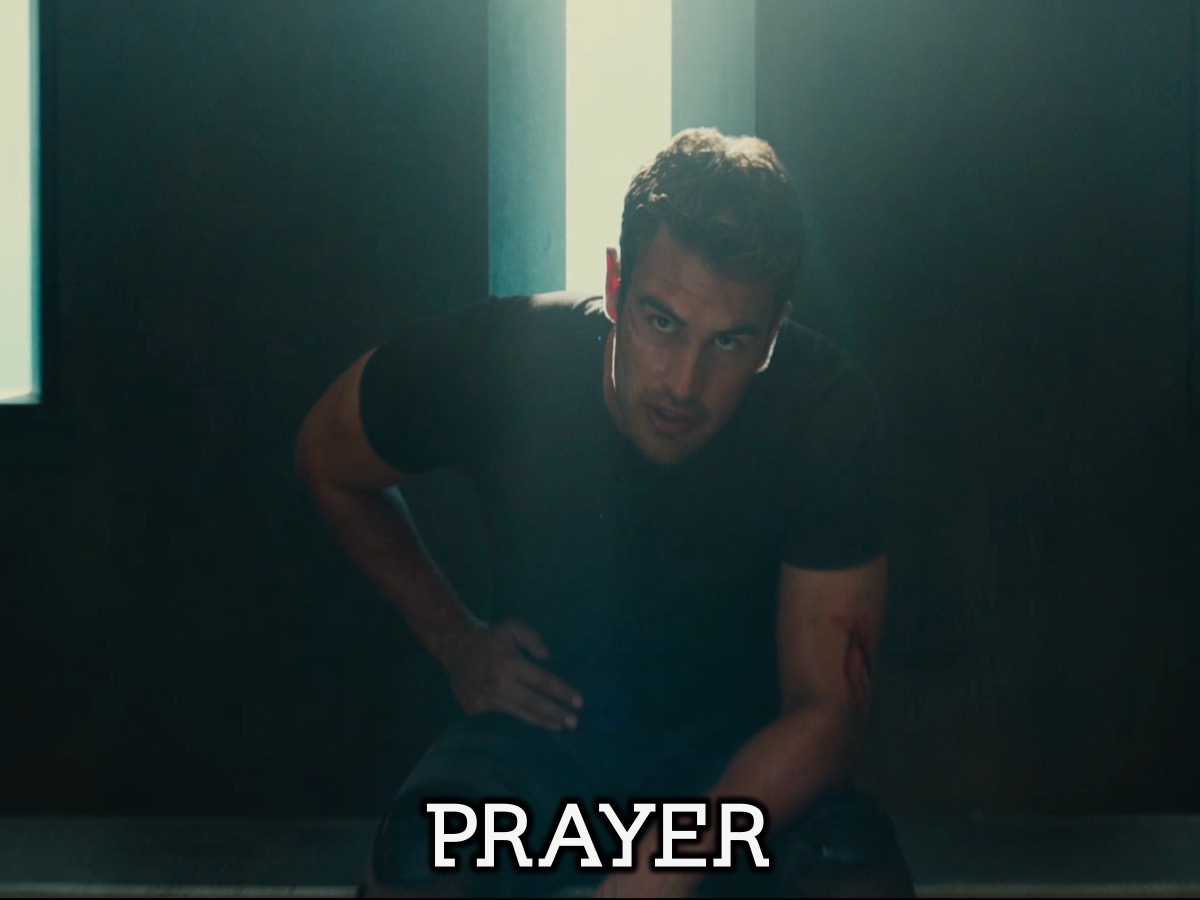 [Speaker Notes: Our meetings end in prayer.]
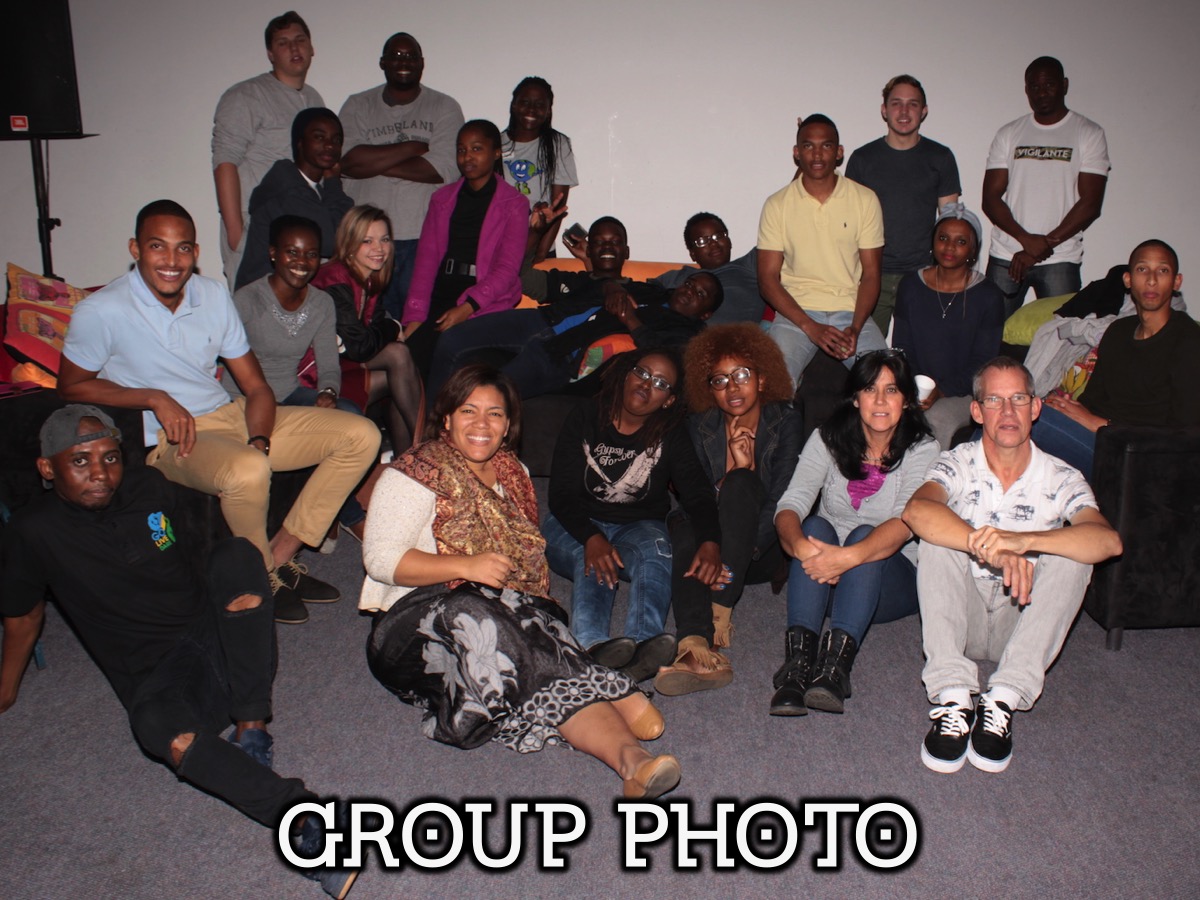 [Speaker Notes: We generally take a team photo before we depart.]